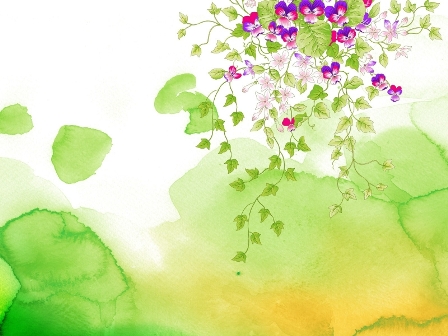 CHÀO MỪNG CÁC EM ĐẾN VỚI TIẾT HỌC HÔM NAY
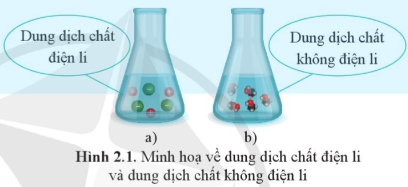 BÀI 2
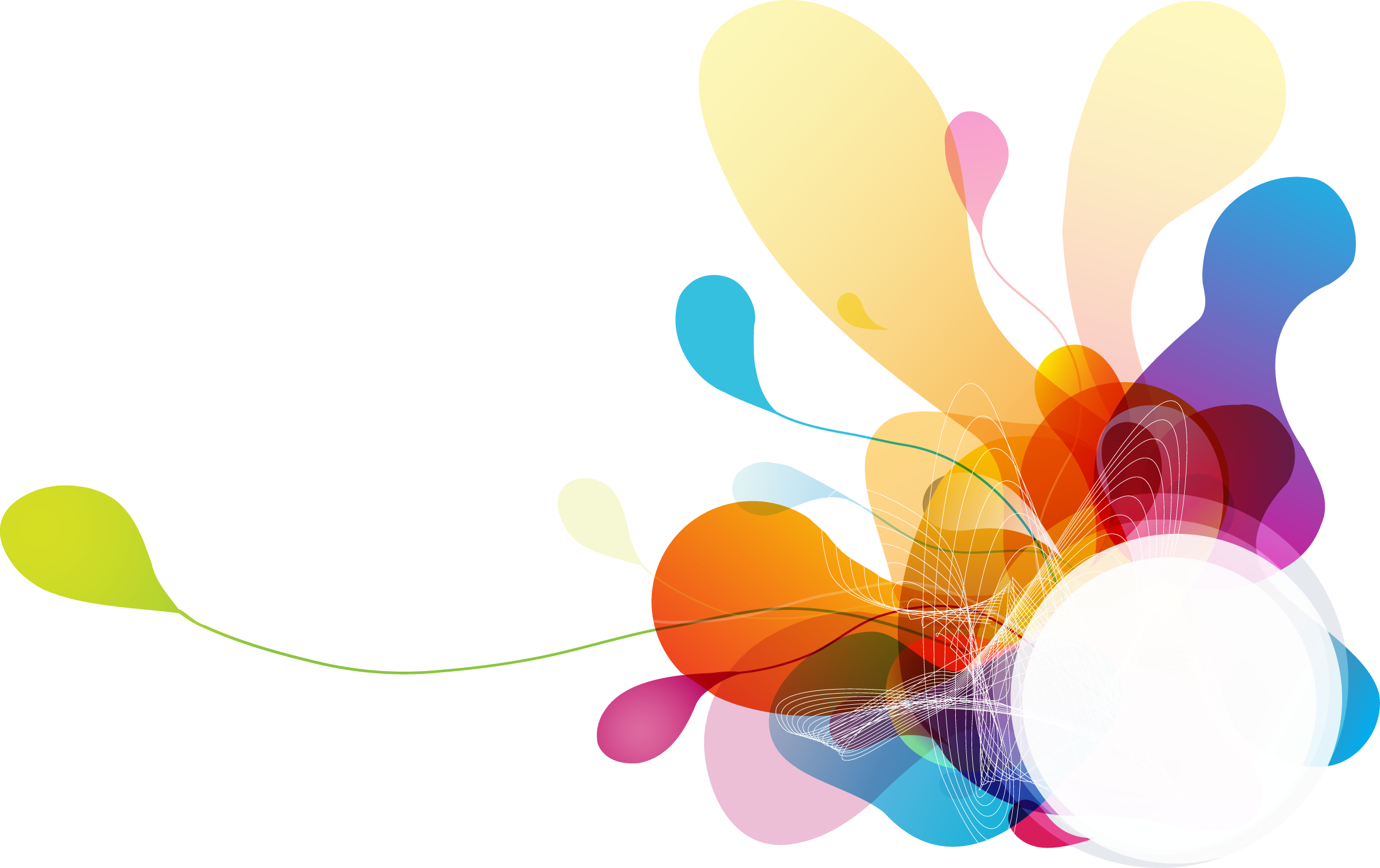 SỰ ĐIỆN LI TRONG DUNG DỊCH NƯỚC.
THUYẾT BRONSTED – LOWRY VỀ ACID – BASE
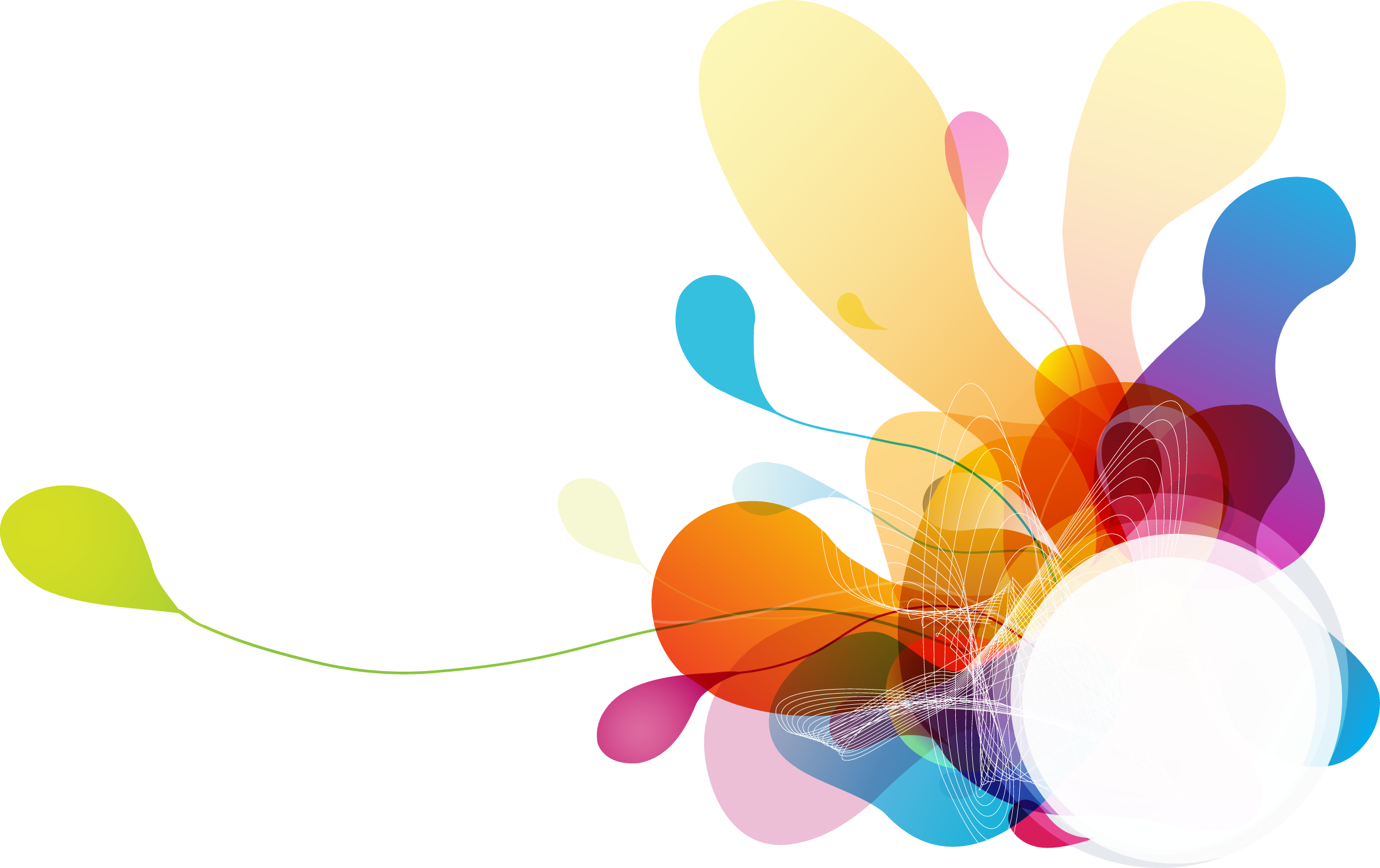 THUYẾT ACID – BASE CỦA BRONSTED - LOWRY
I
II
SỰ ĐIỆN LI, CHẤT ĐIỆN LI VÀ CHẤT KHÔNG ĐIỆN LI
NỘI DUNG
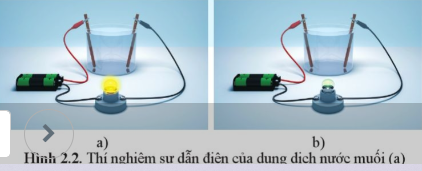 Nhận xét kết quả thí nghiệm:
TN1: Muối khan không làm đèn sáng lên
Muối khan không dẫn điện
TN2: nước cất không làm đèn sáng lên
Nước cất không dẫn điện
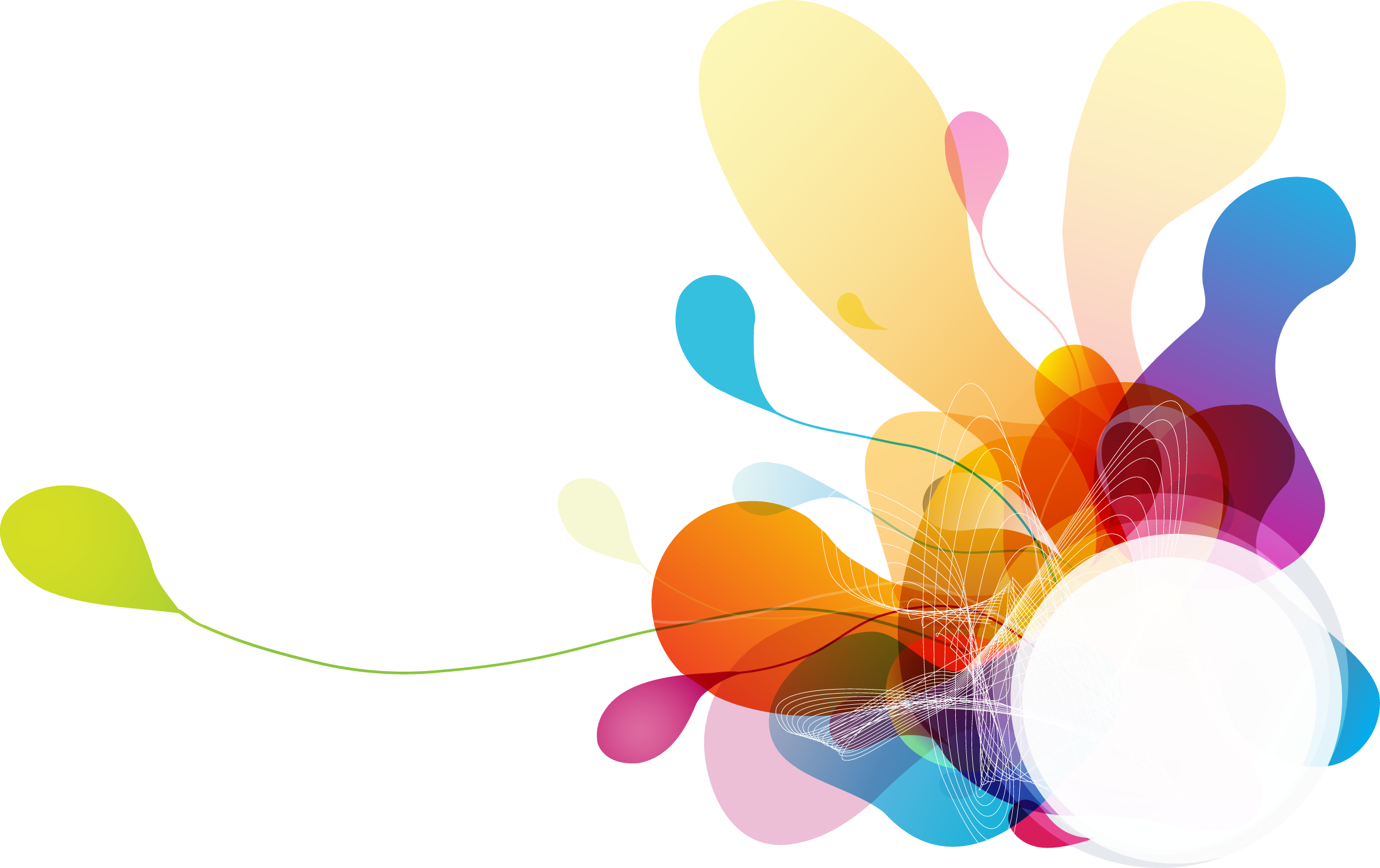 TN3: dung dịch nước muối làm bóng đèn sáng lên
Dung dịch nước muối dẫn điện được
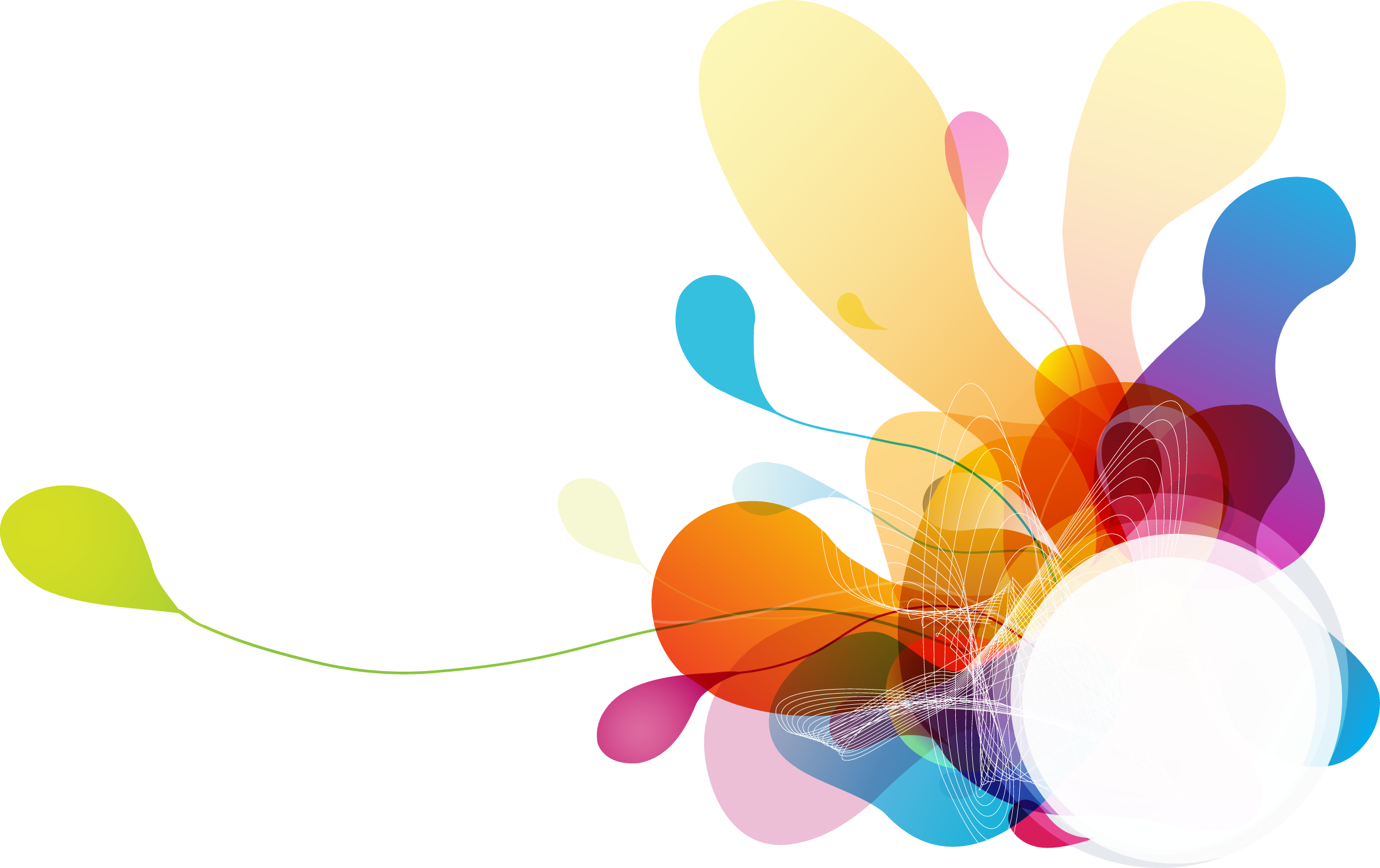 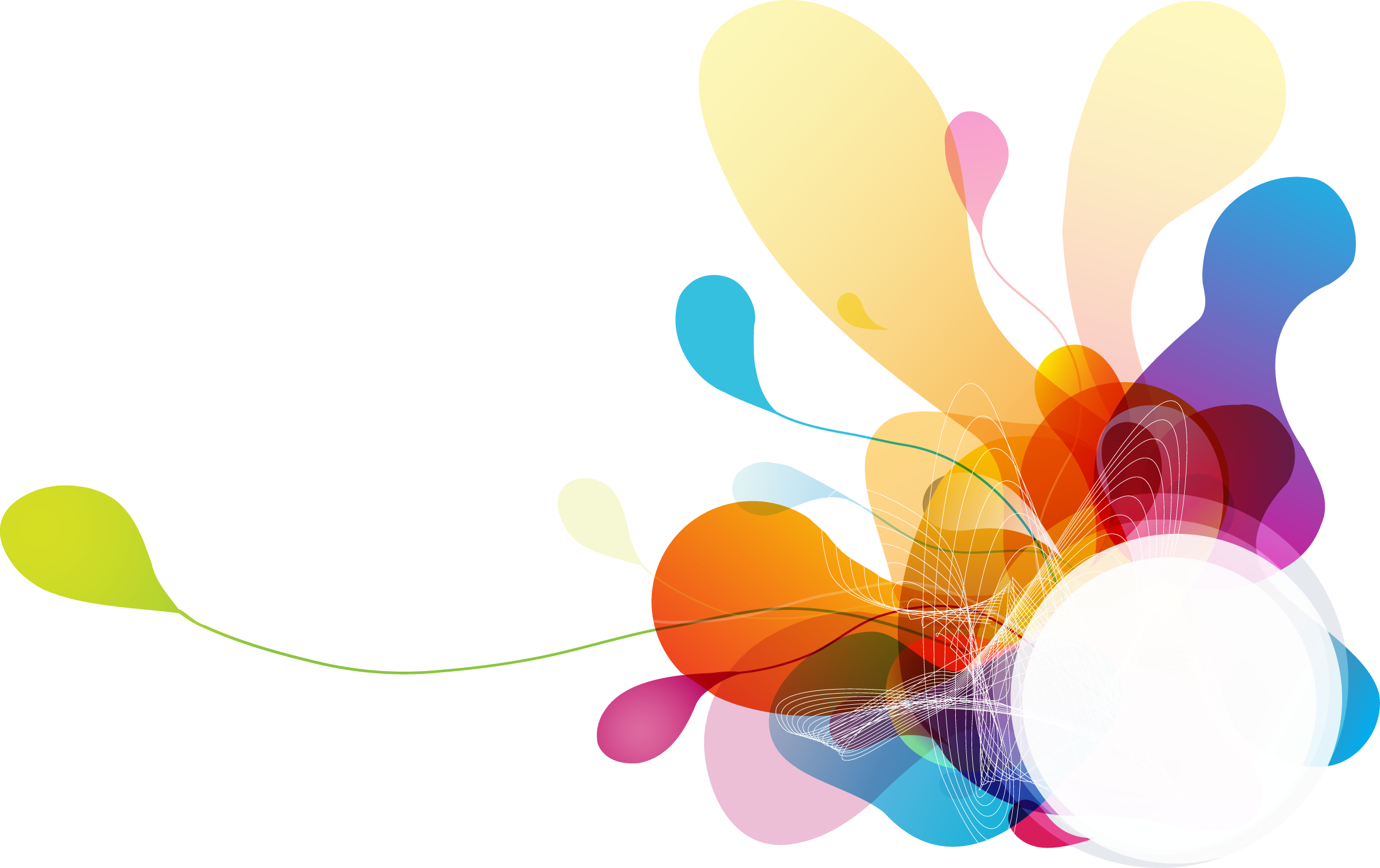 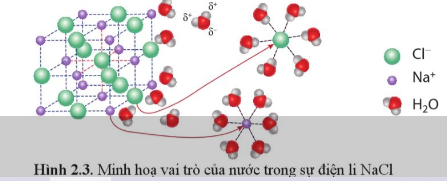 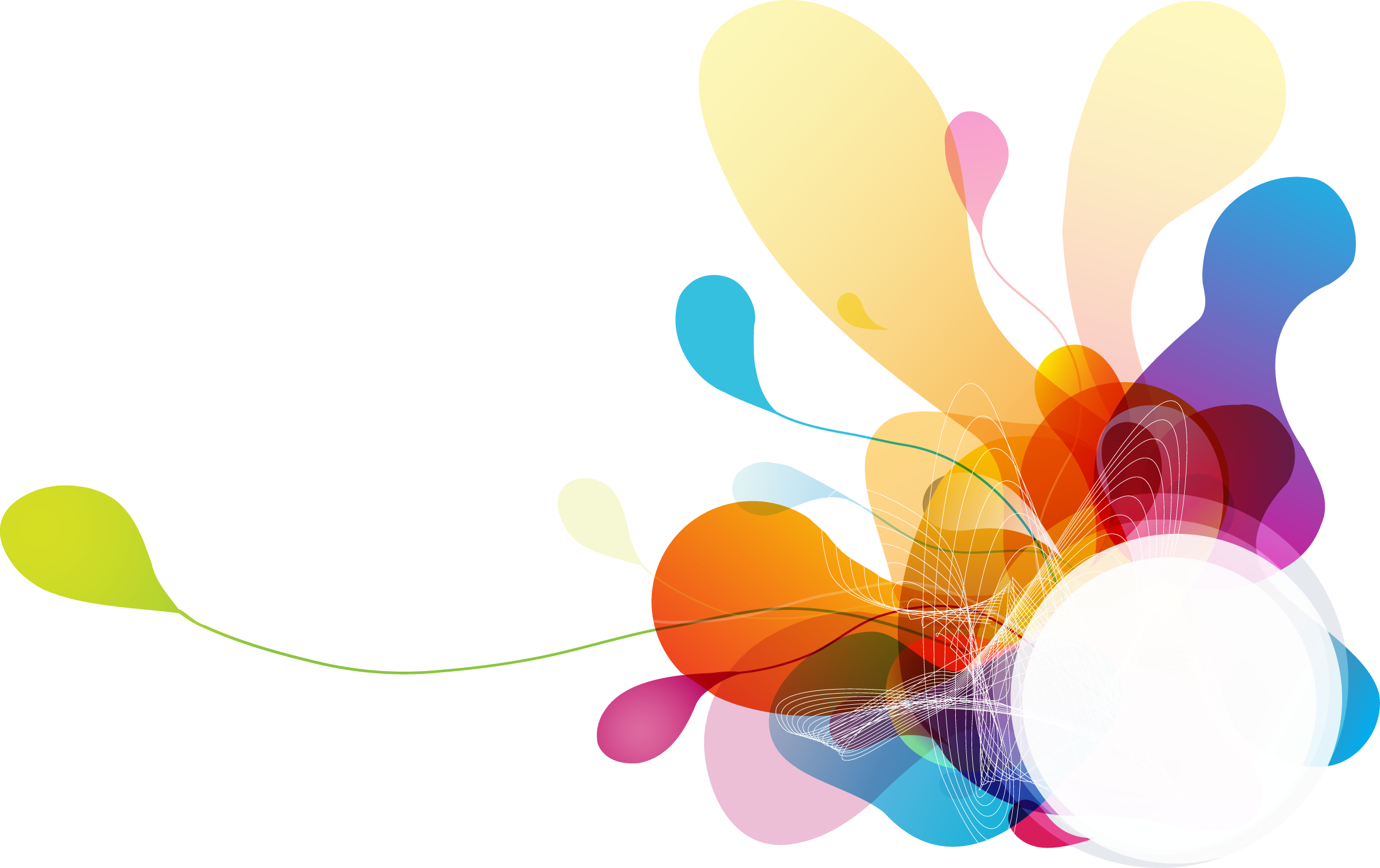 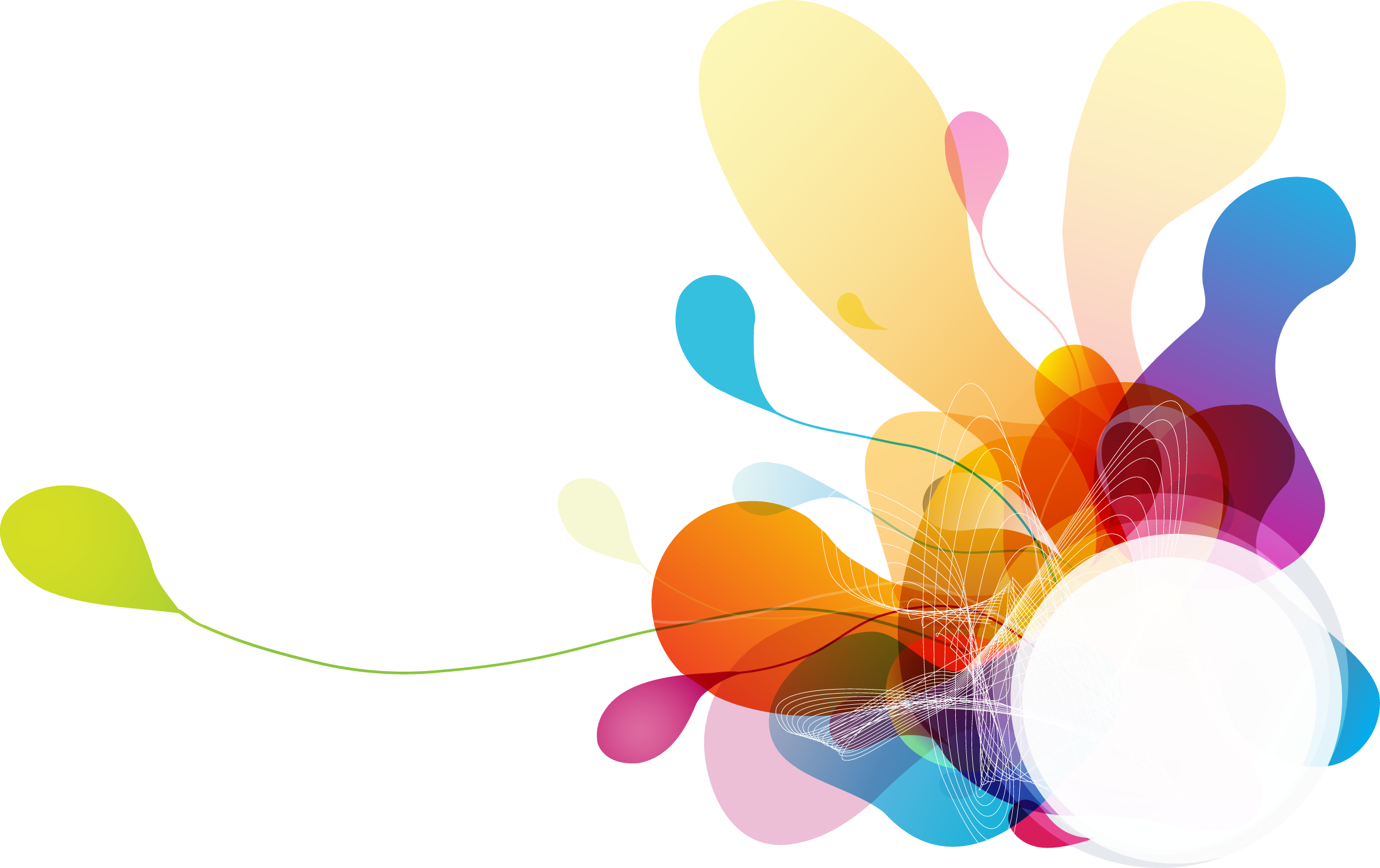 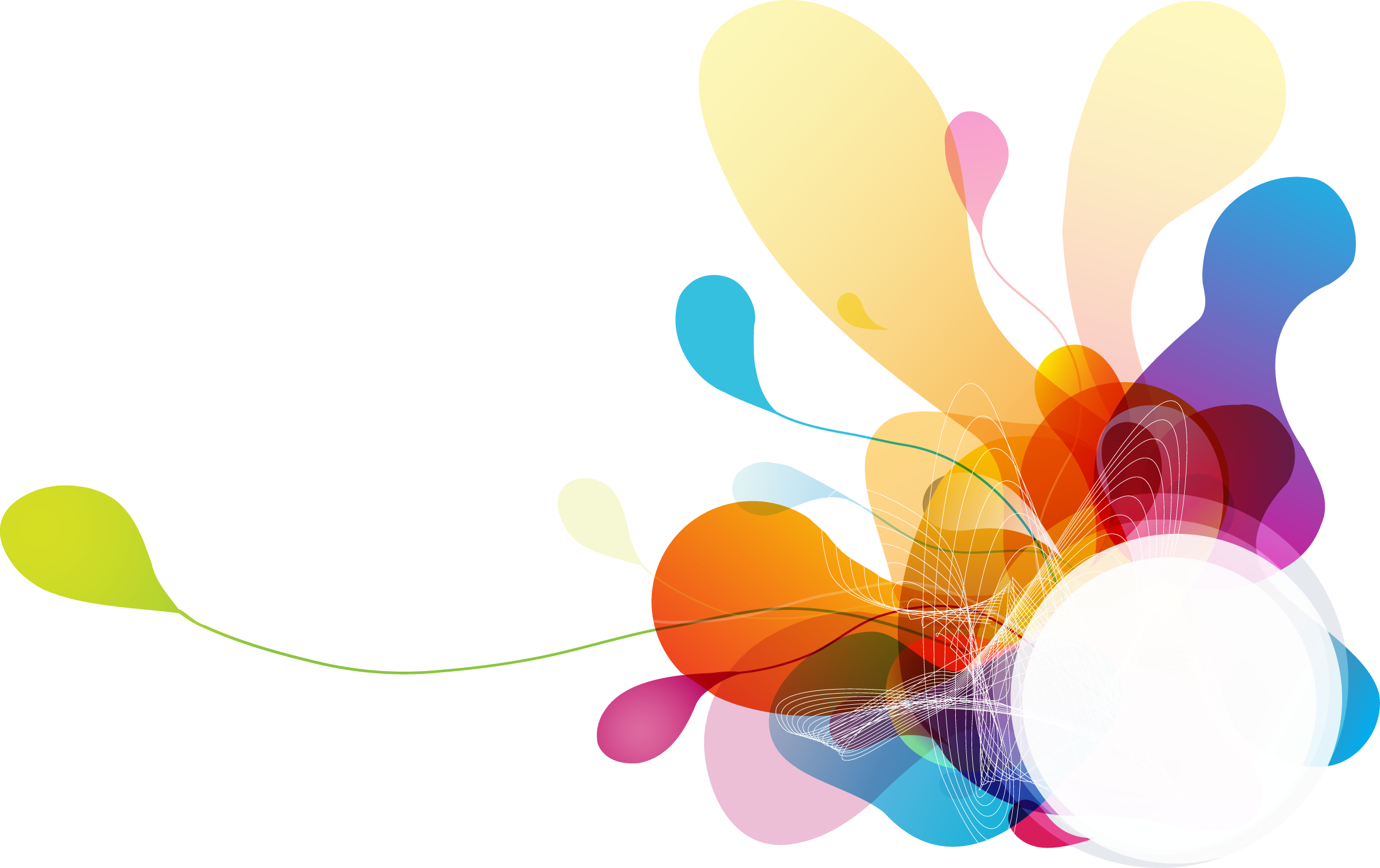 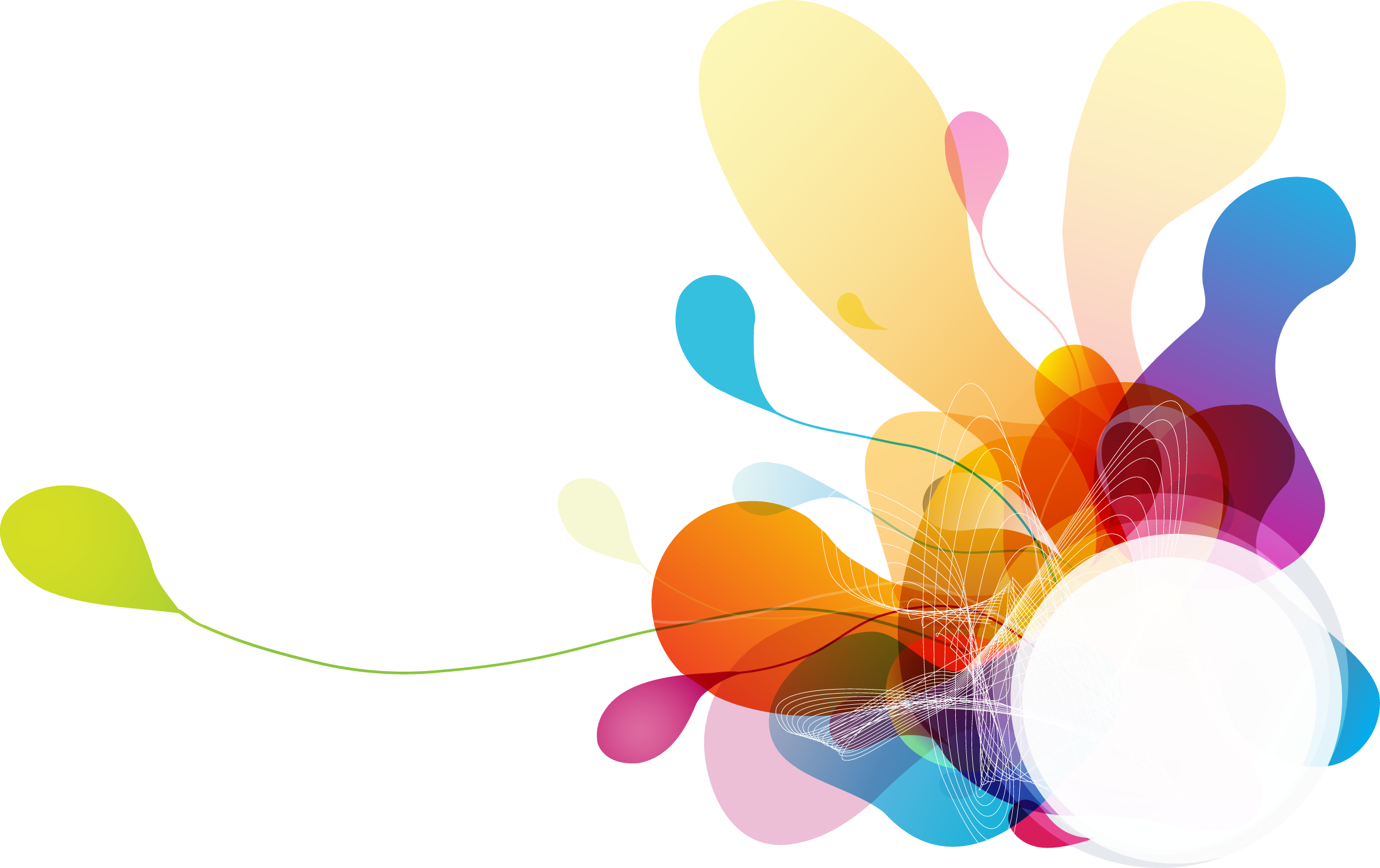 Tinh thể NaCl tan trong nước
+     -
+     -
-     +
+     -
Cl-
Cl-
Cl-
+     -
Na+
Na+
-     +
+     -
-     +
+     -
Cl-
Cl-
Na+
Na+
+     -
+     -
Cl-
Cl-
Na+
Na+
-     +
-     +
+     -
Cl-
Cl-
Na+
Na+
-     +
Na+
-     +
+     -
-     +
+     -
-     +
-     +
-     +
Sơ đồ phân tử nước H2O .
+     -
- Sự điện li: Là quá trình phân li của các chất trong nước ra ion.
Chất điện li: Là chất khi tan trong nước phân li ra các ion.
Chất không điện li: Là chất khi tan trong nước không phân li ra ion.
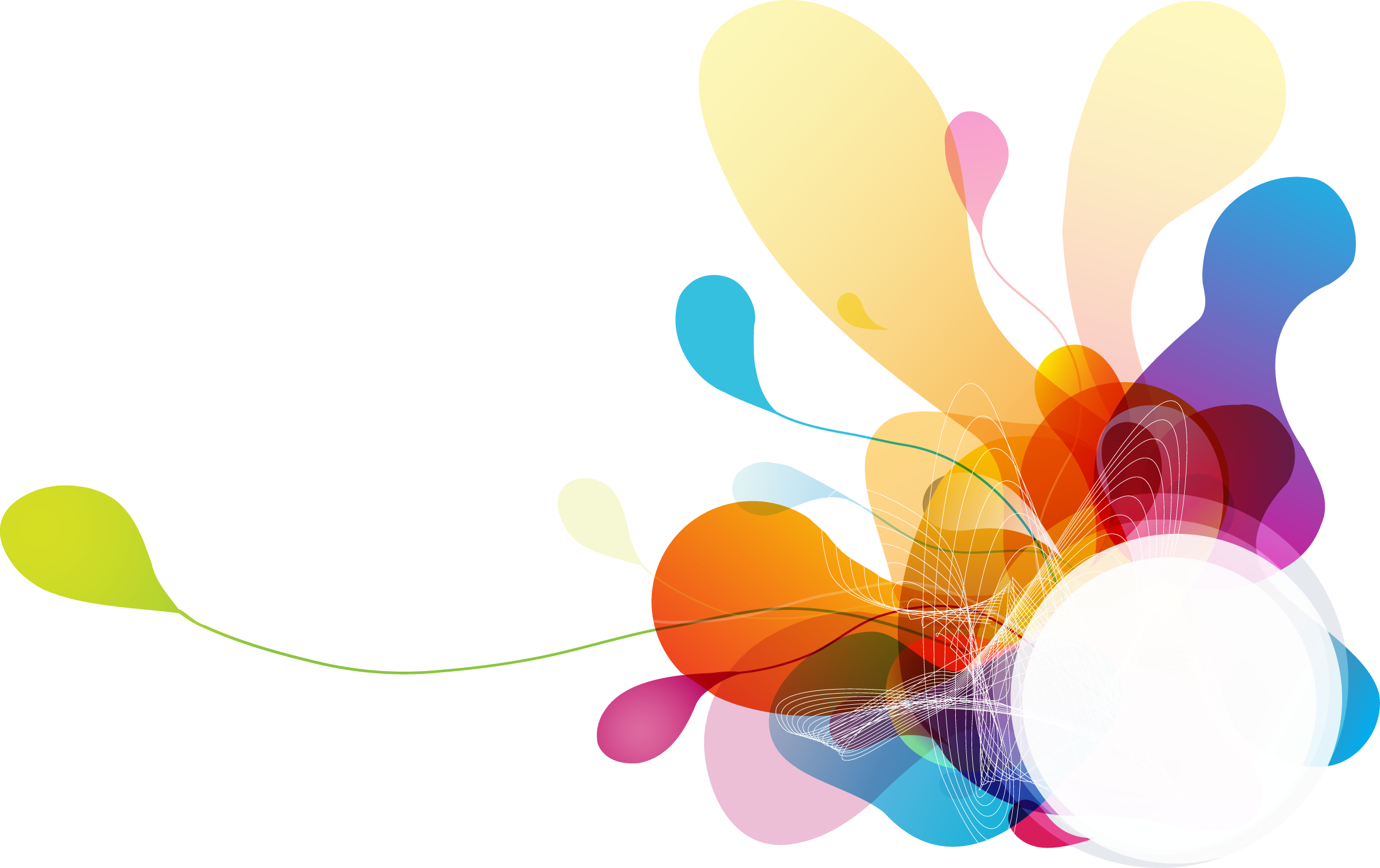 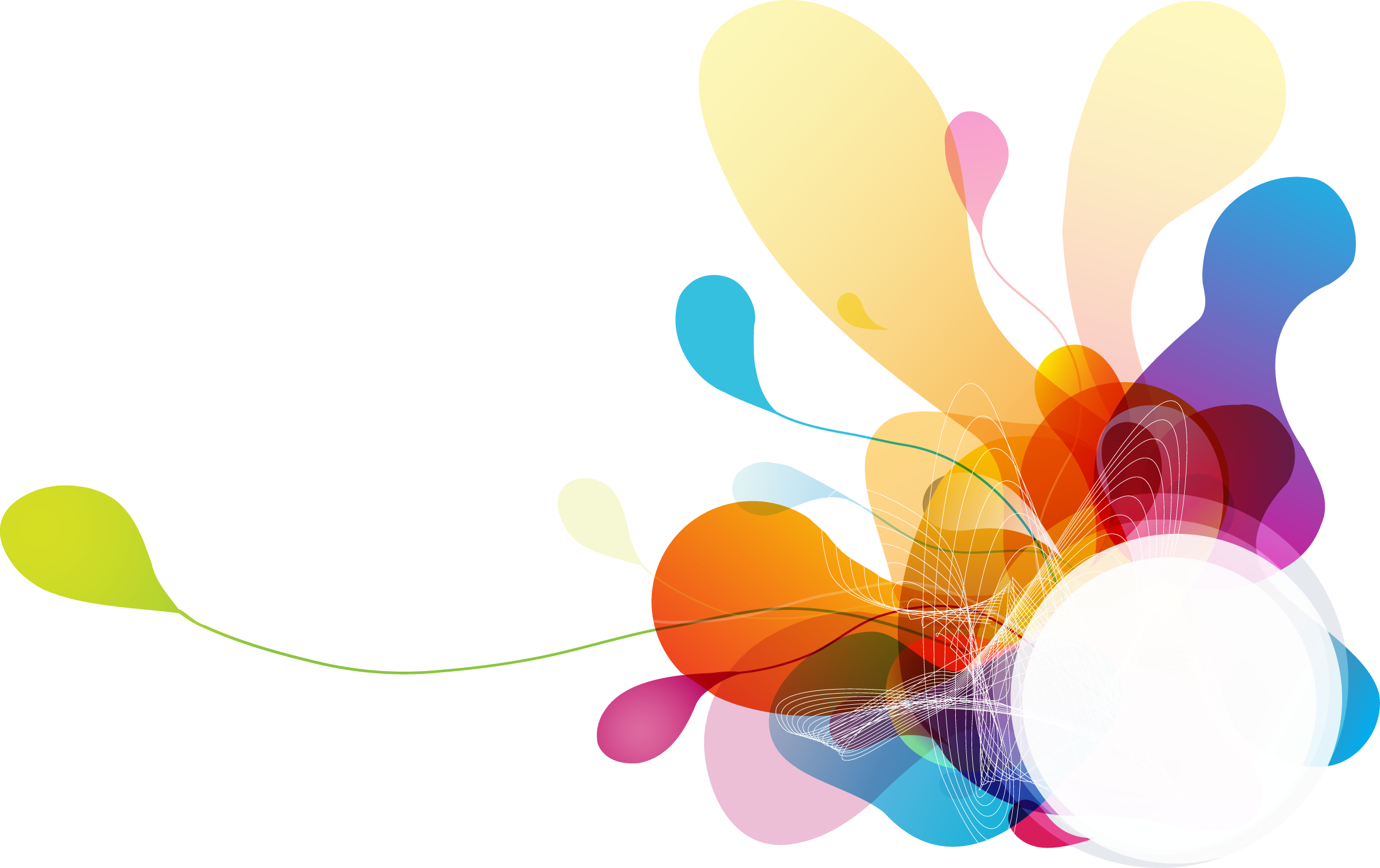 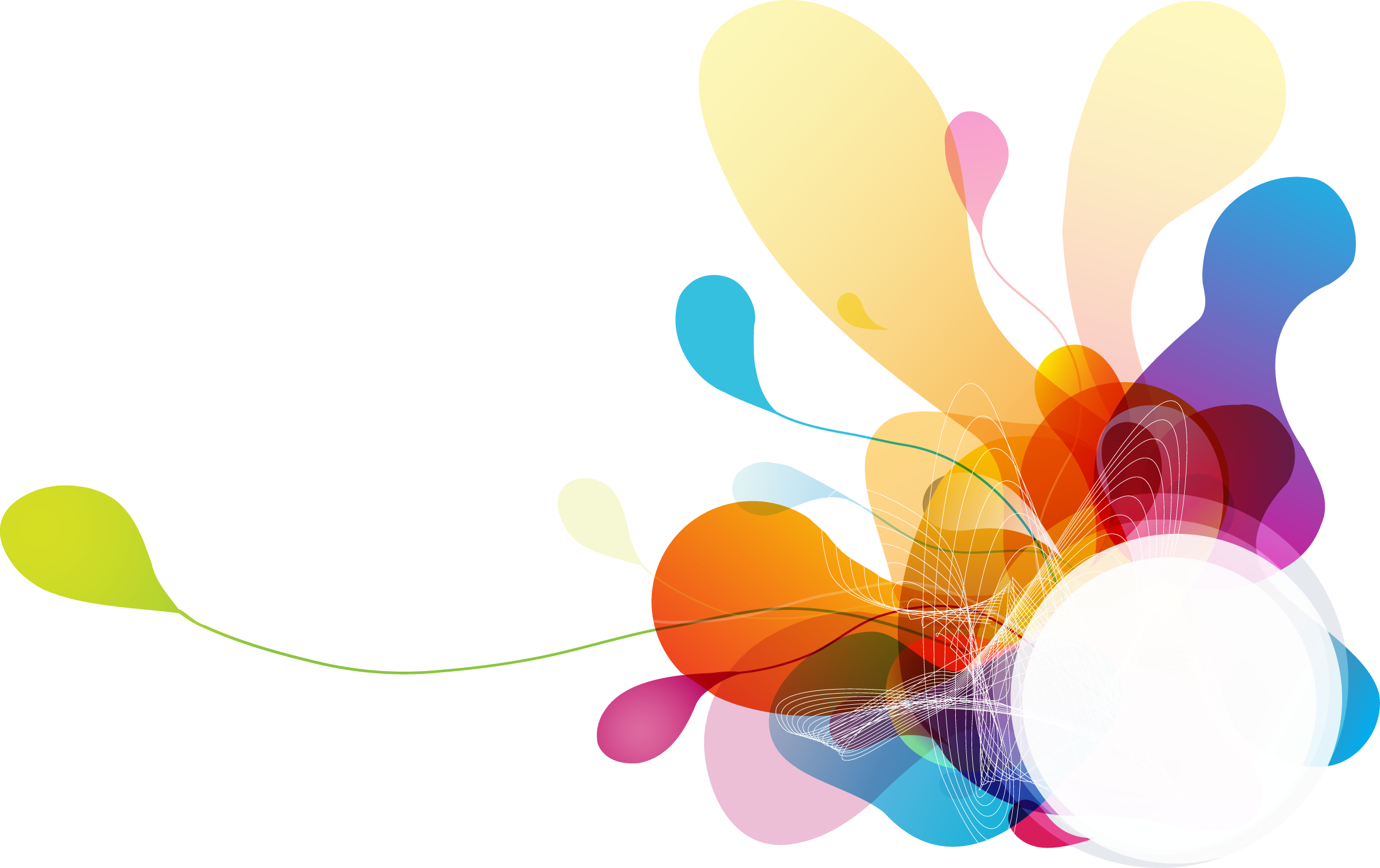 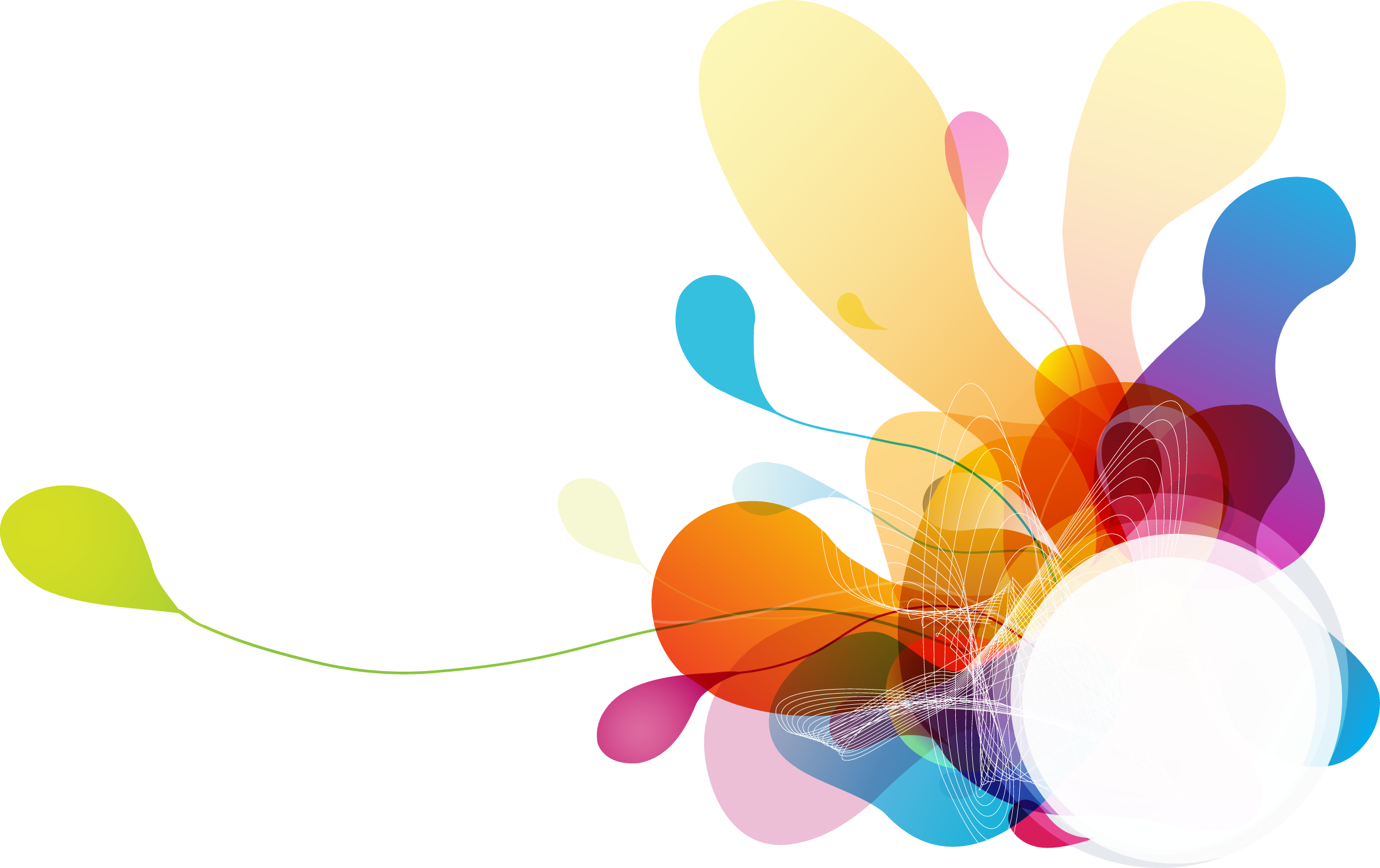 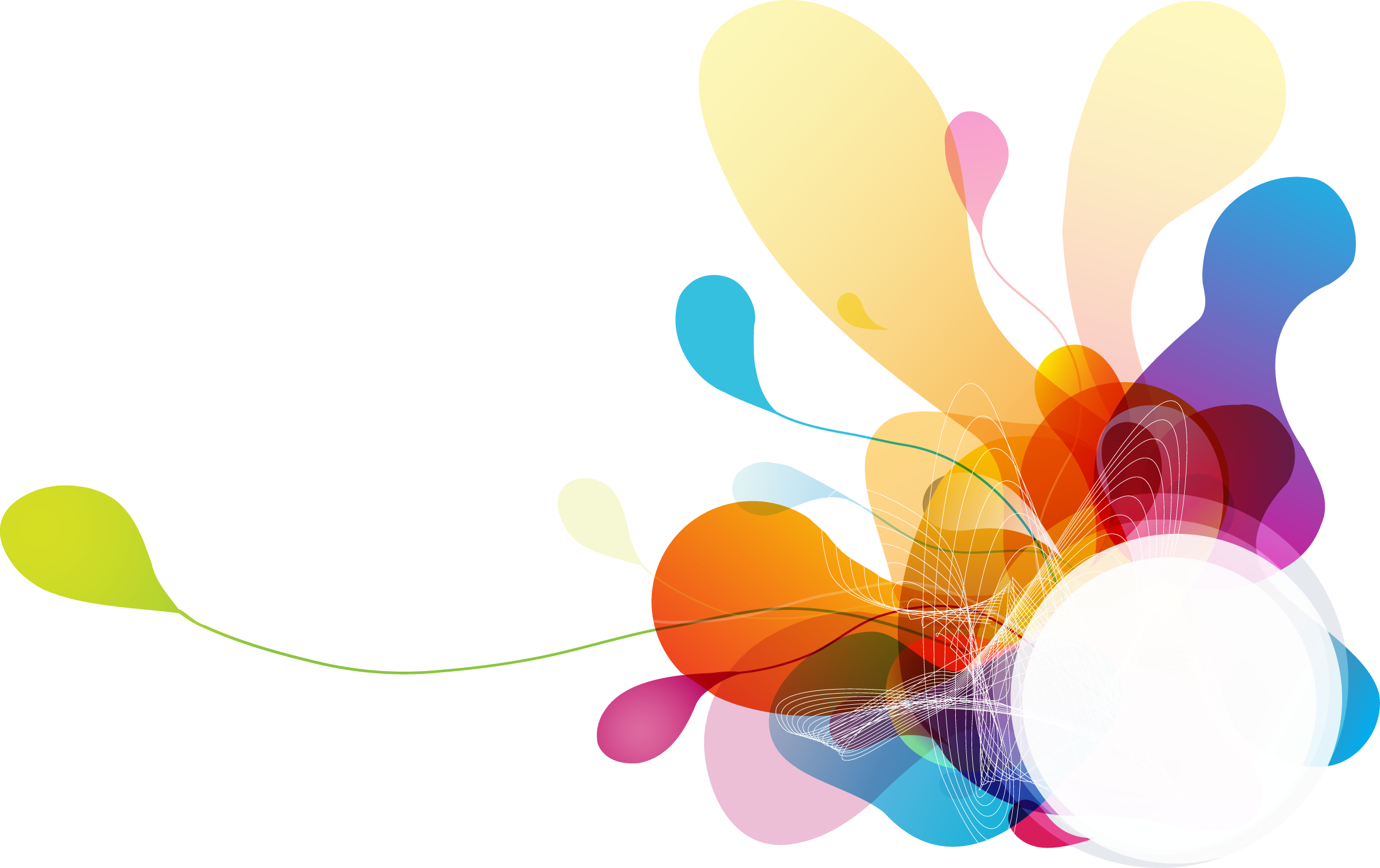 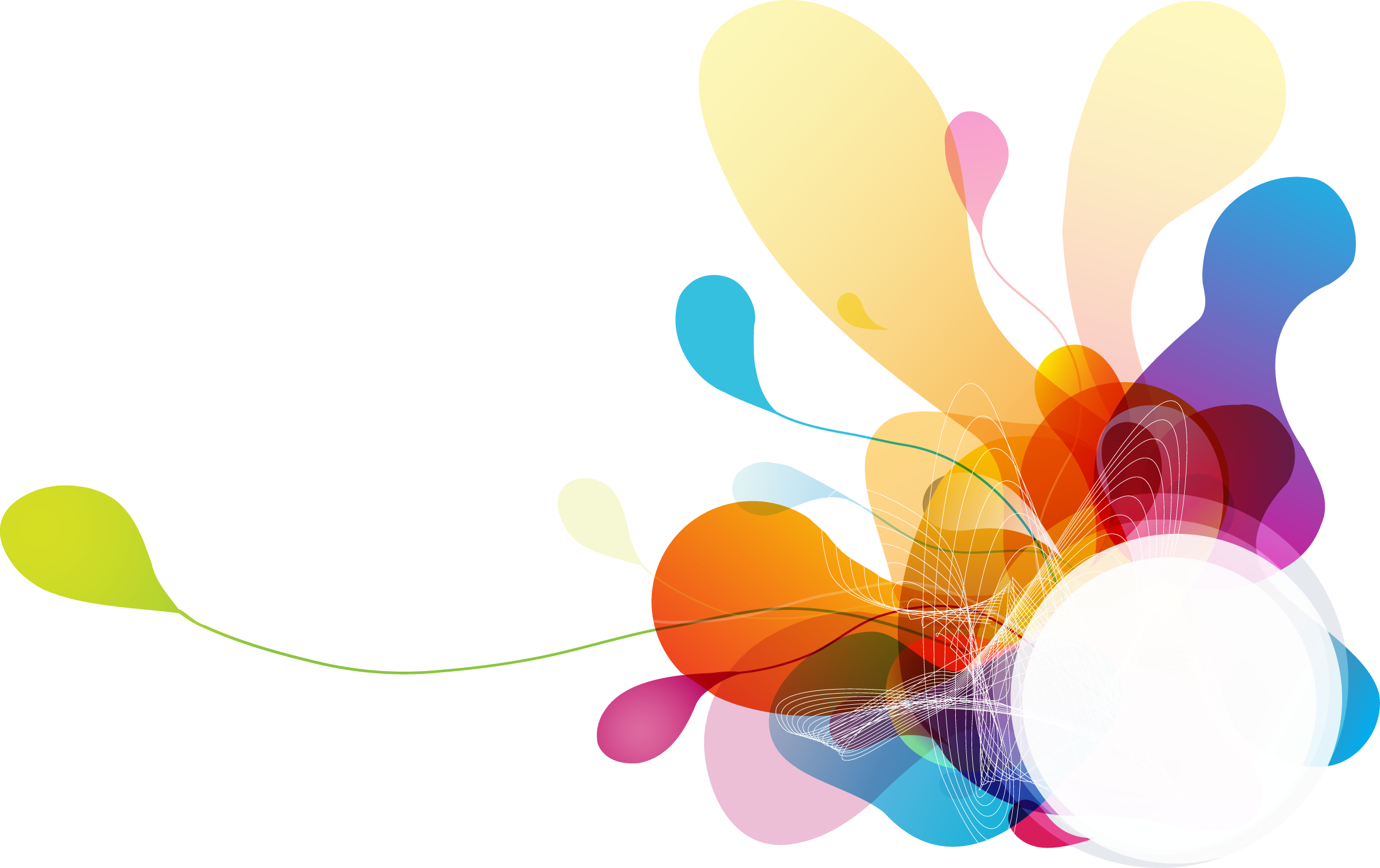 Kết luận: 
Các dung dịch acid, base, muối là các chất điện ly
Các dung dịch saccarose, ethanol… là các chất không điện ly
Phương trình điện li
HCl(aq)     → H+ (aq)    +   Cl- (aq) 
NaOH (aq) → Na+ (aq)  +   OH- (aq) 
NaCl (aq)   → Na+(aq) +   Cl-(aq)
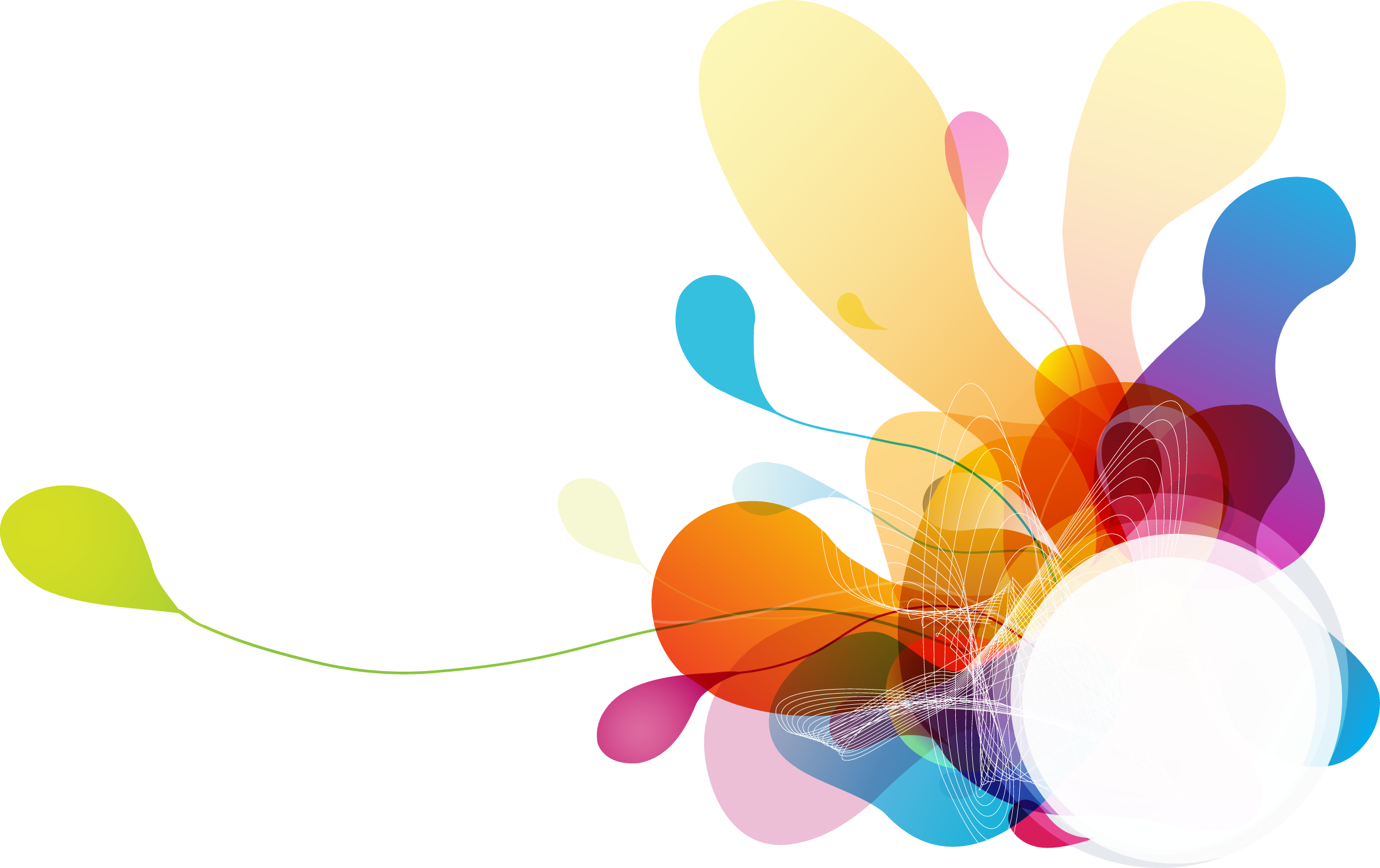 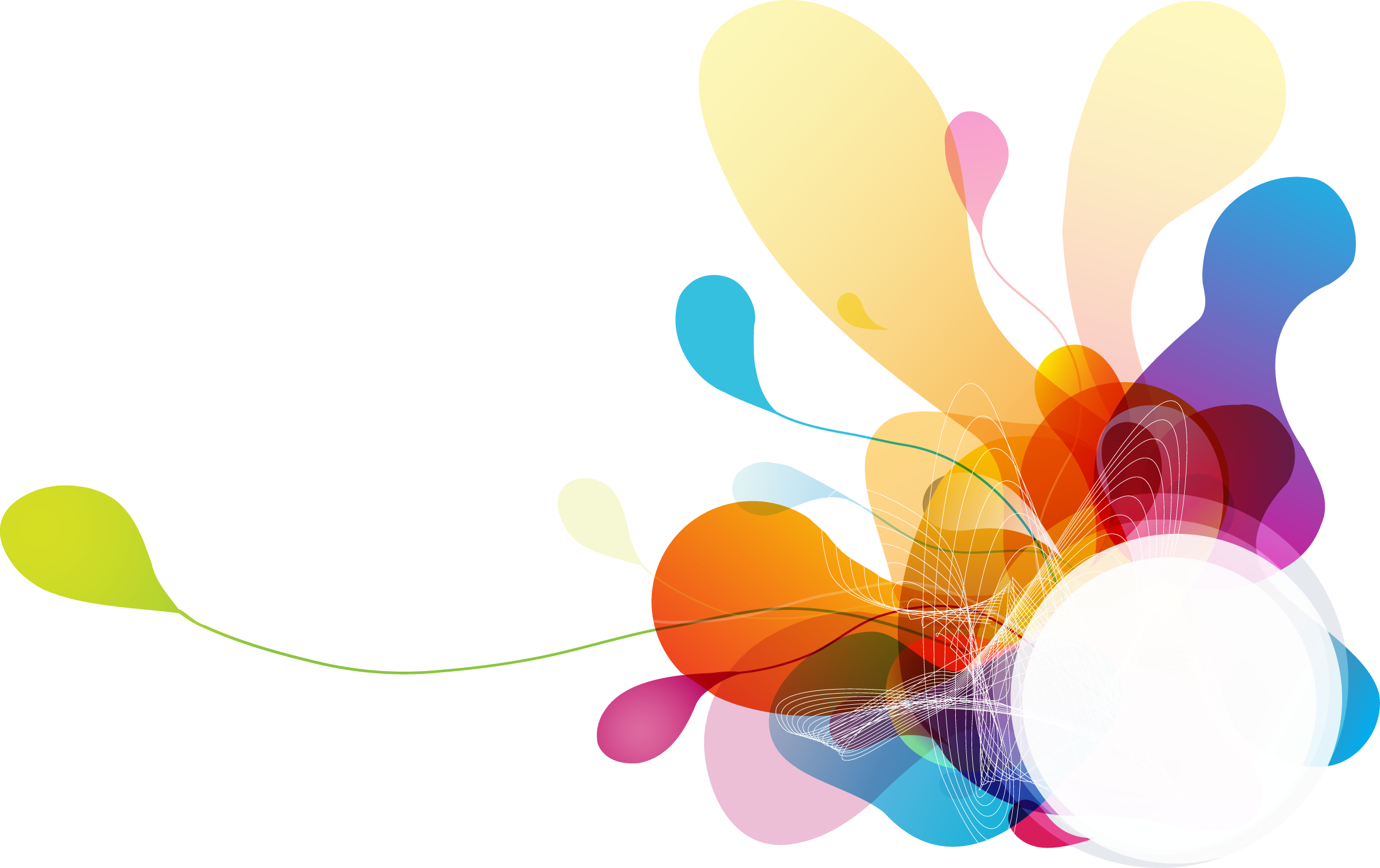 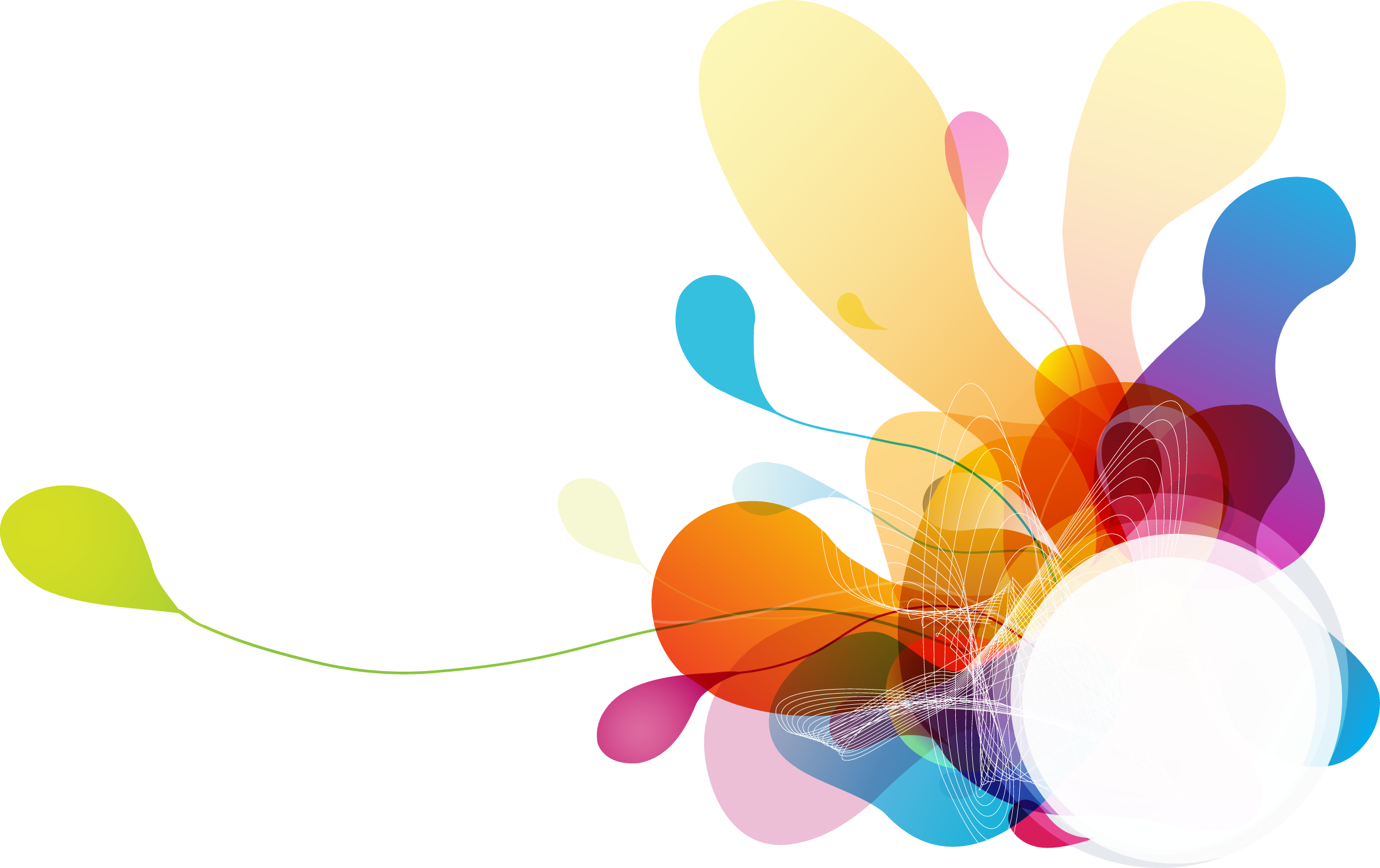 – Chất điện li mạnh là chất khi tan trong nước, hầu hết các phân tử chất tan đều phân li ra ion.
– Chất điện li mạnh thường gặp là:
 + các acid mạnh như: HCl, HNO3, HClO4, H2SO4… 
 + các base mạnh như: NaOH, KOH, Ca(OH)2, Ba(OH)2… 
 + Hầu hết các muối.
Quá trình phân li của chất điện li mạnh được biểu diễn bằng mũi tên 1 chiều:
– Chất điện li yếu là chất khi tan trong nước chỉ có một số phân tử chất tan phân li ra ion, phần còn lại vẫn tồn tại dưới dạng phân tử trong dung dịch.
– Chất điện li yếu gồm:
+ các acid yếu như: H2SO3, CH3COOH, H2S, HClO, HF… 
+ các base yếu như: Mg(OH)2, Bi(OH)3…
- Quá trình phân li của chất điện li yếu là phản ứng thuận nghịch và được biểu diễn bằng hai nửa mũi tên ngược chiều nhau:
Viết phương trình điện ly của các chất sau: HF, HI, Ba(OH)2, KNO3, Na2SO4.
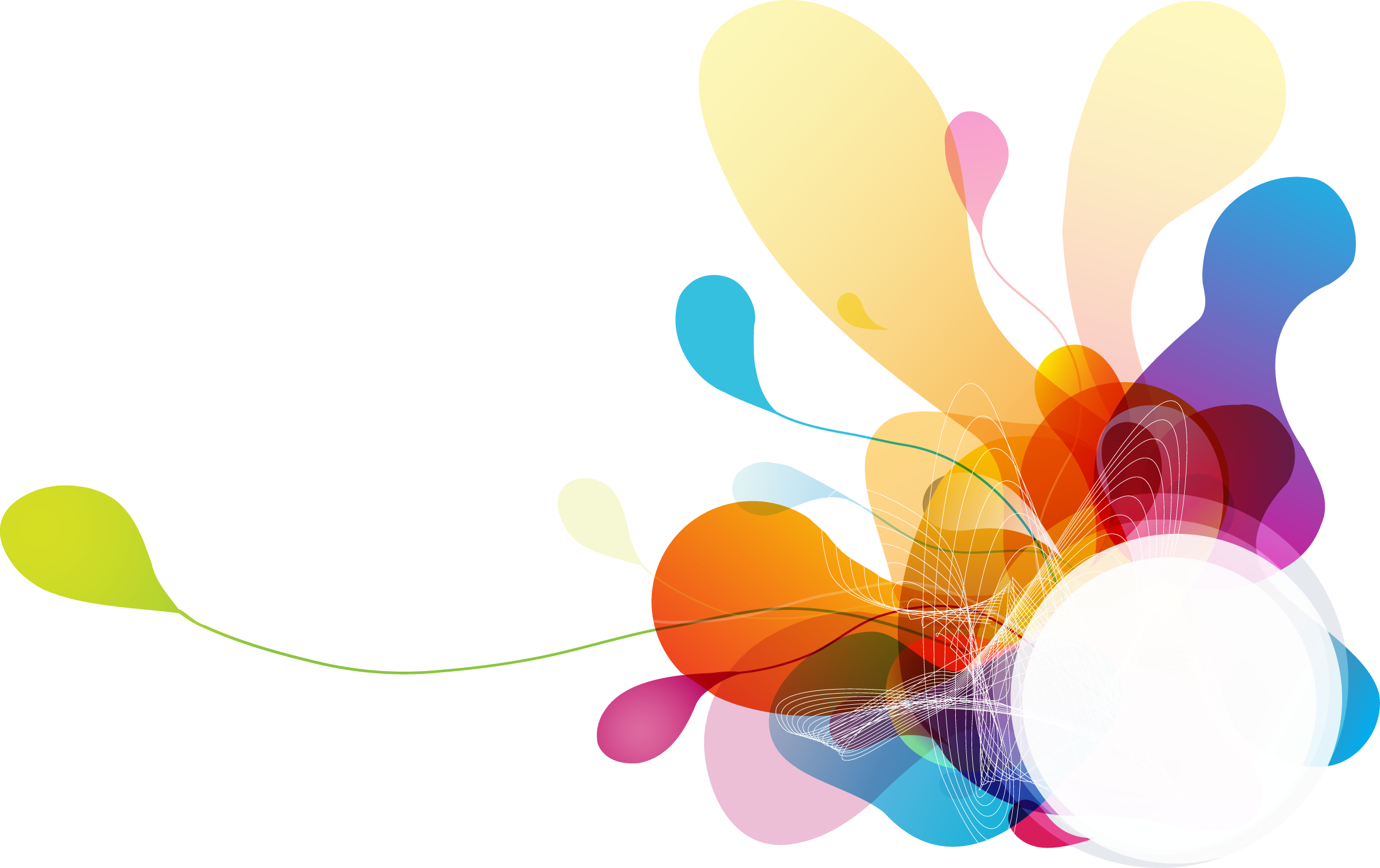 Cho các dung dịch : HCl, NaOH, Na2CO3, NH4Cl, NaHCO3
Viết phương trình điện li của các chất trên.
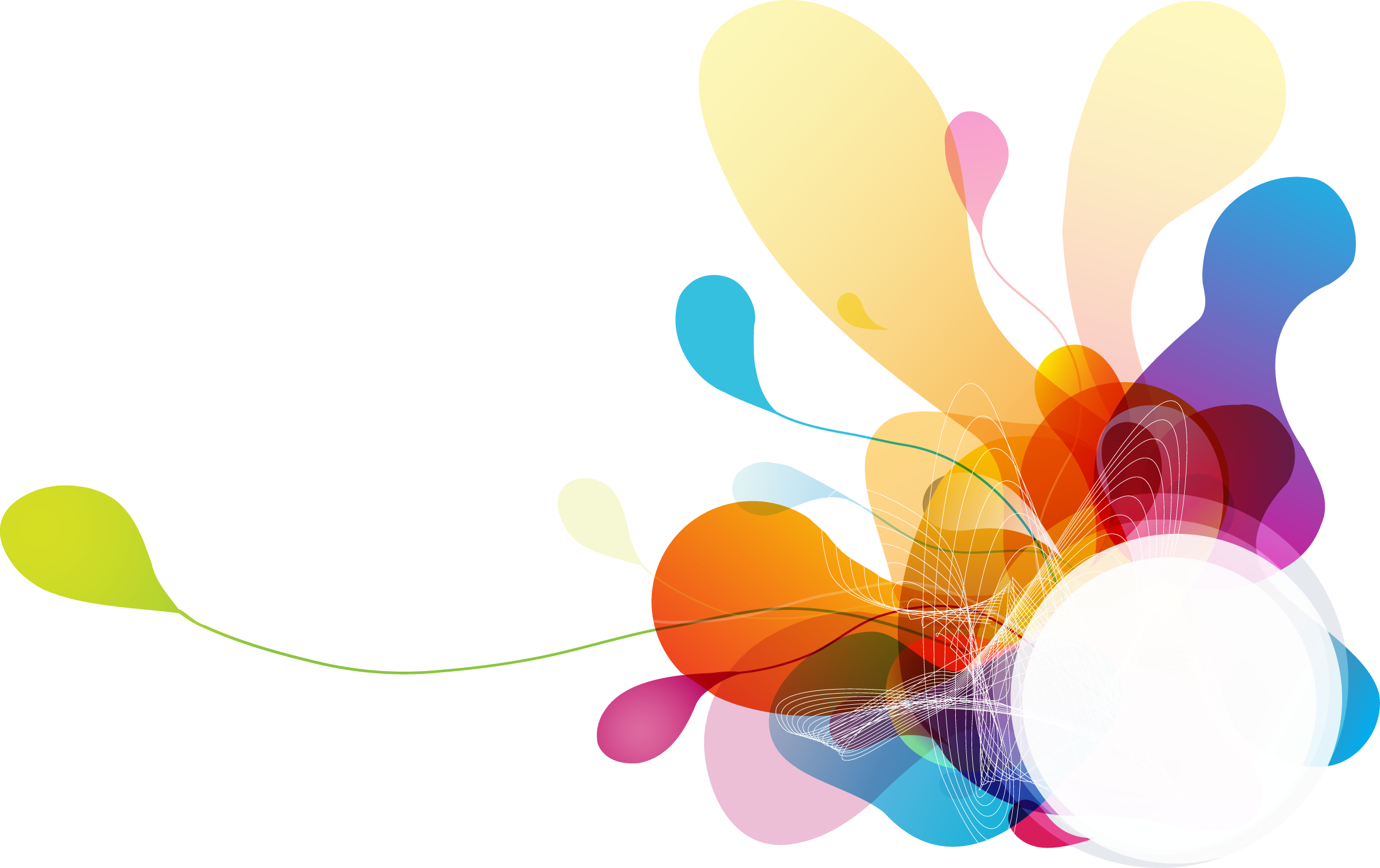 Thuyết Bronsted – Lowry cho rằng acid là chất cho proton (H+) và base là chất nhận proton (H+).
- Acid là chất tan trong nước phân li ra H+, base là chất tan trong nước phân li ra OH-.
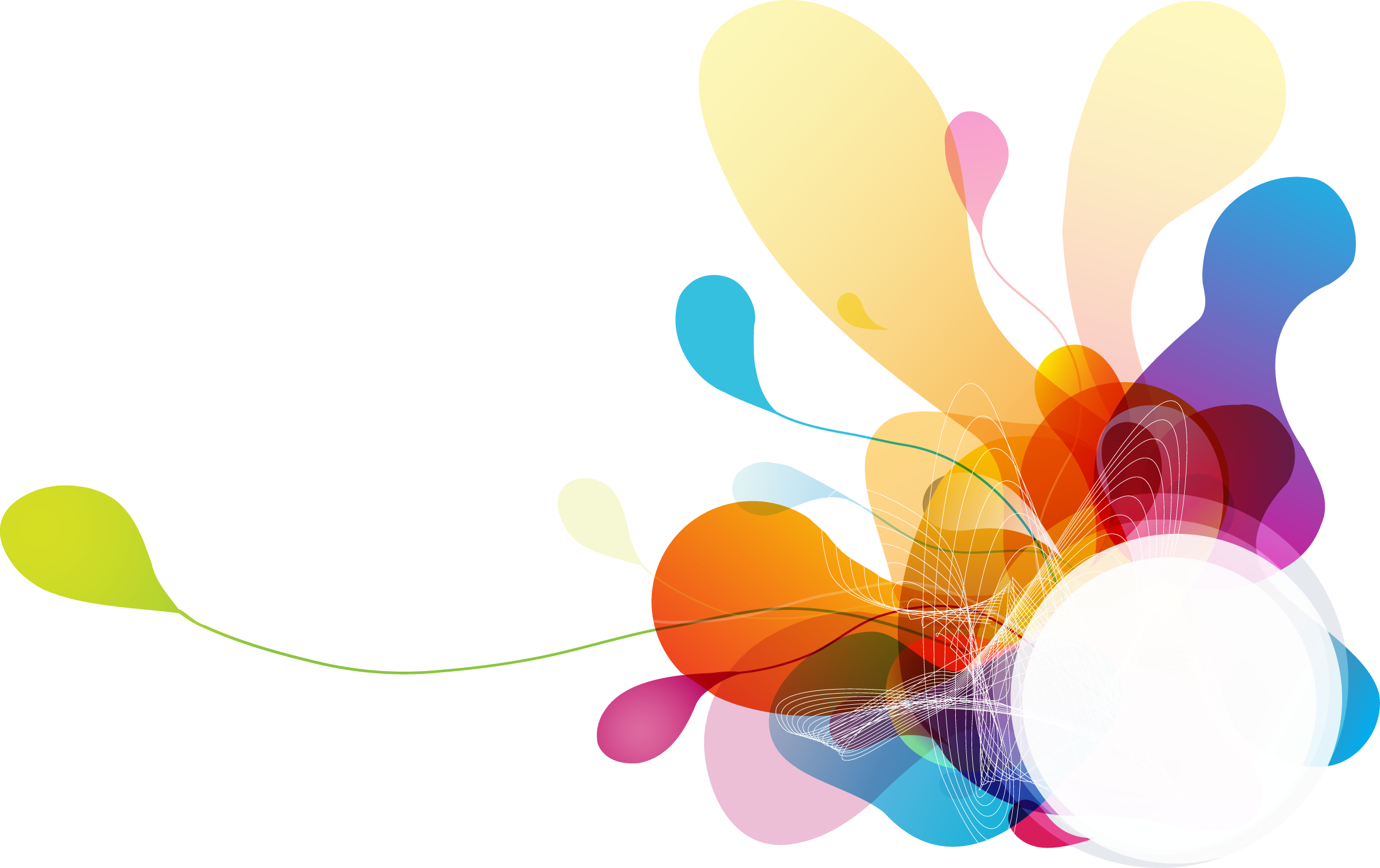 Ví dụ 1: HCl + H2O → H3O+ + Cl-
H+
Trong phản ứng trên: HCl cho H+, HCl là acid; 
				      H2O nhận H+, H2O là base.
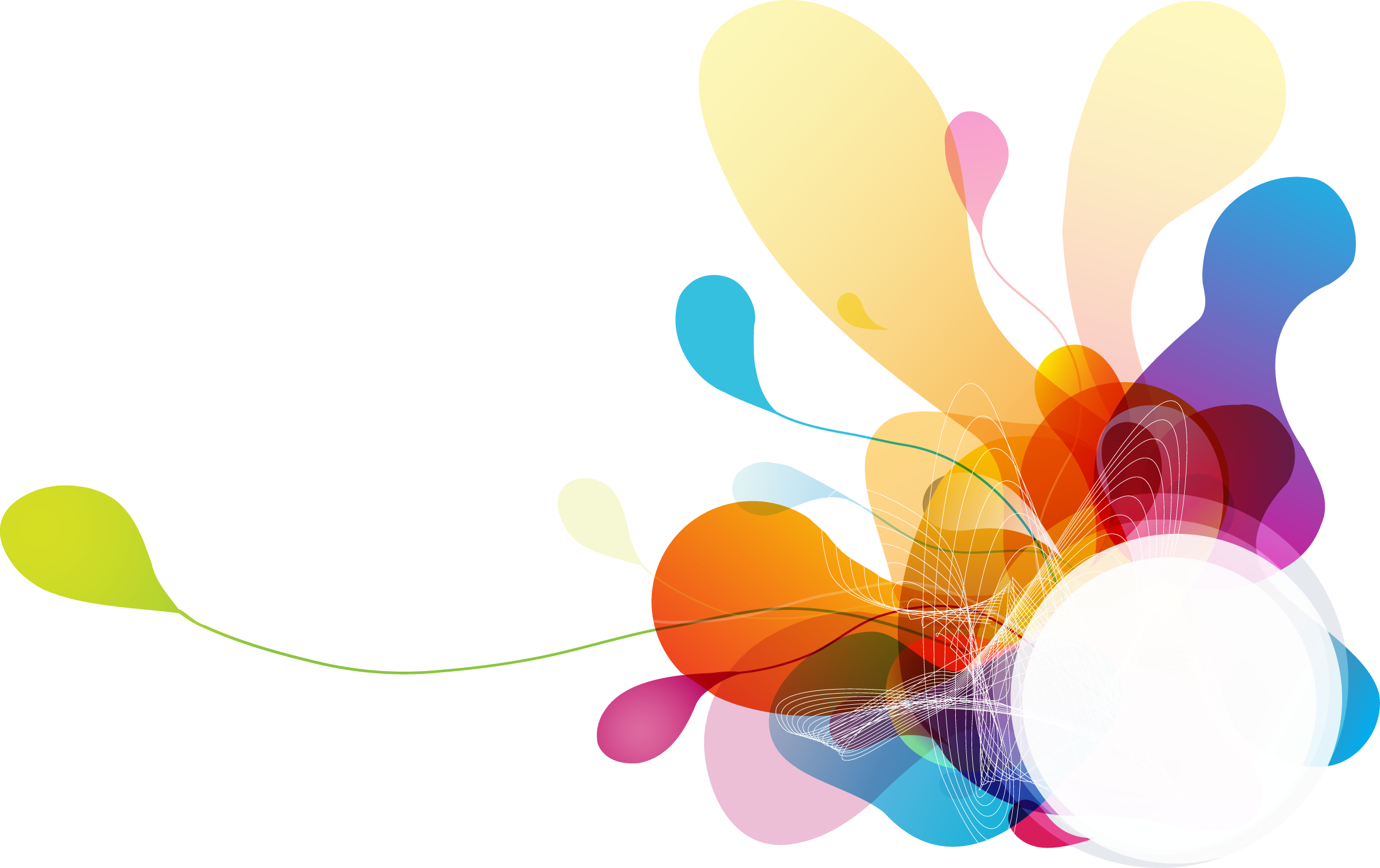 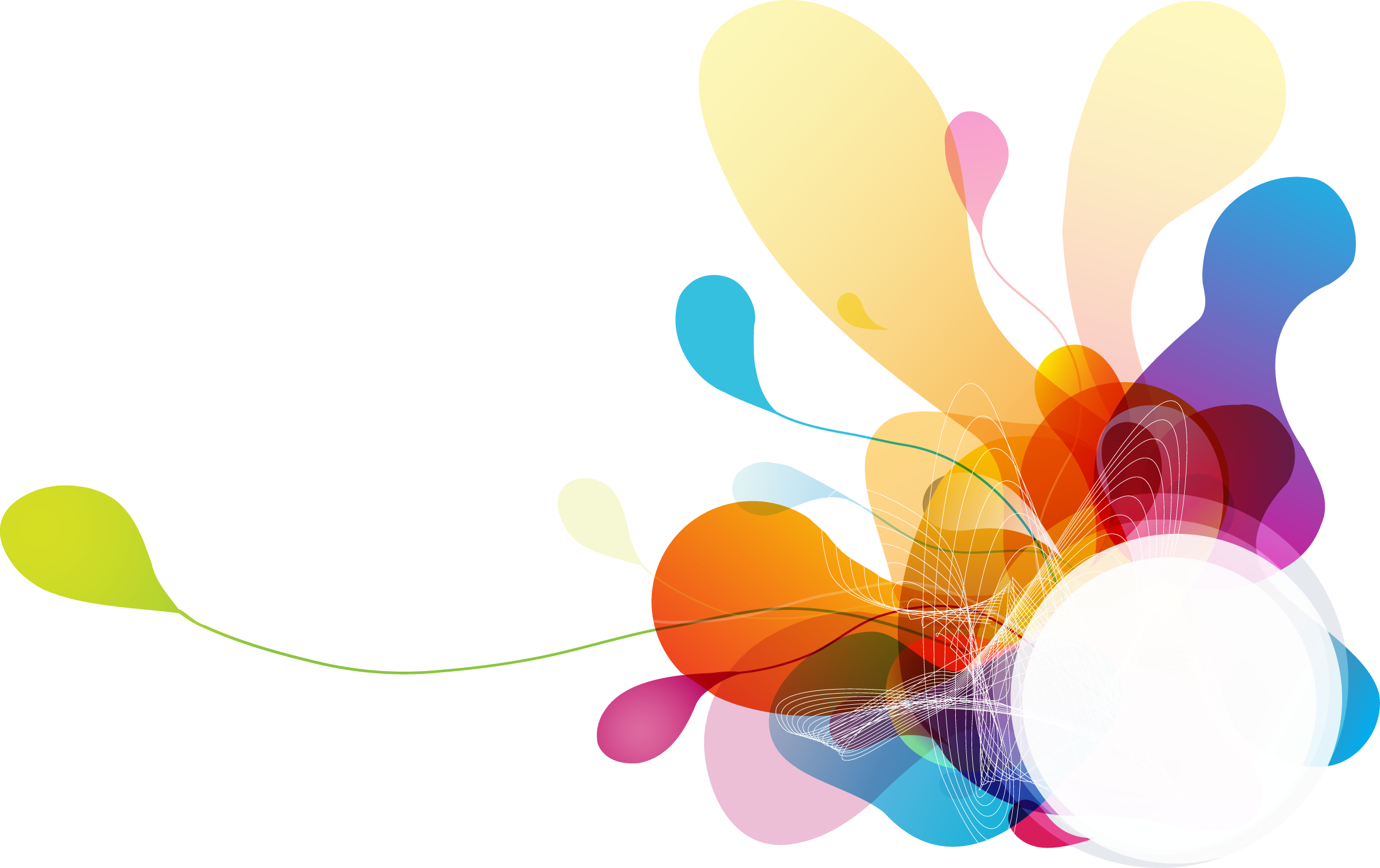 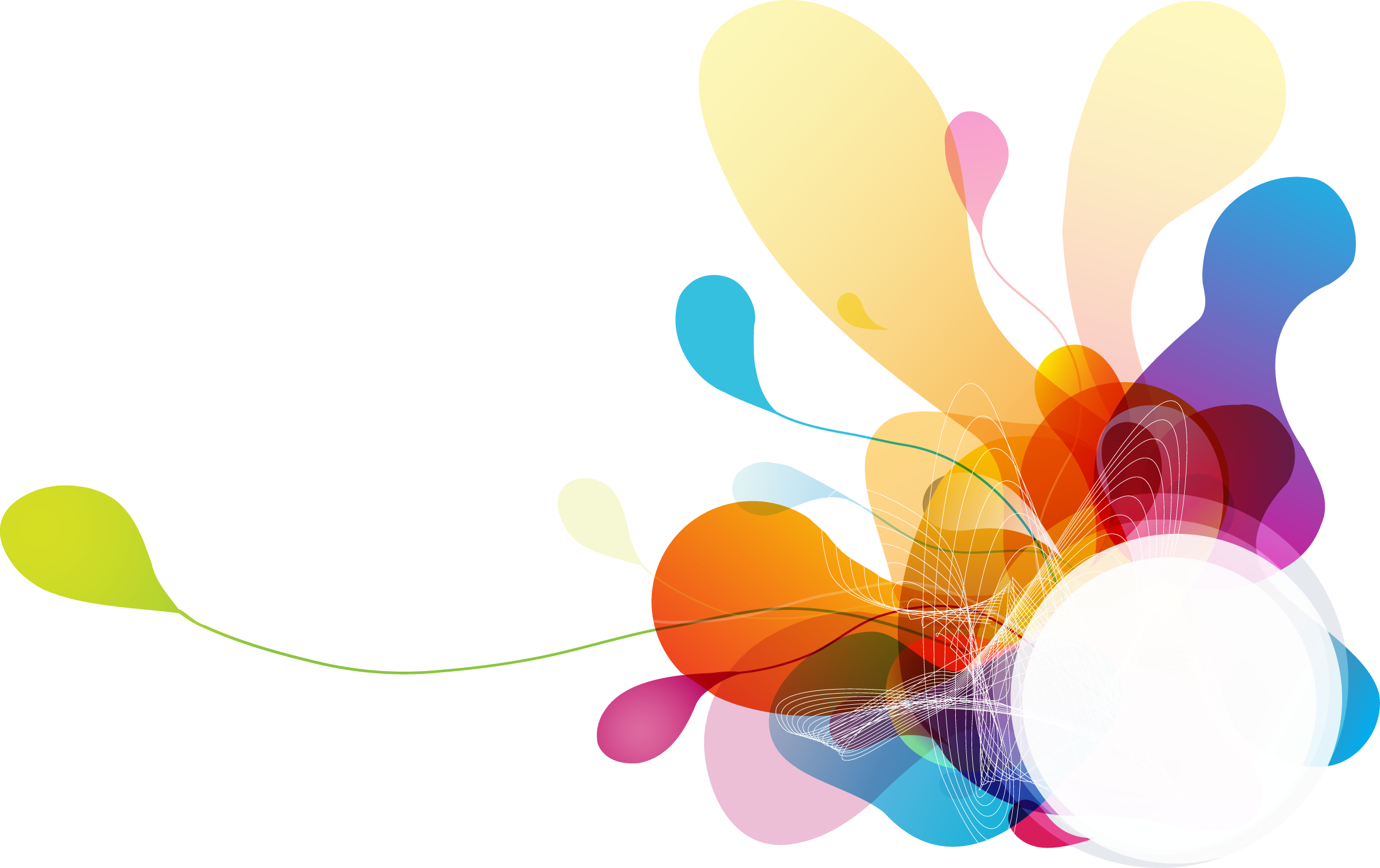 H+
Trong phản ứng thuận: NH3 nhận H+, NH3 là base; 
				         H2O cho H+, H2O là acid.
Trong phản ứng nghịch:  ion          là acid; ion OH-là base.
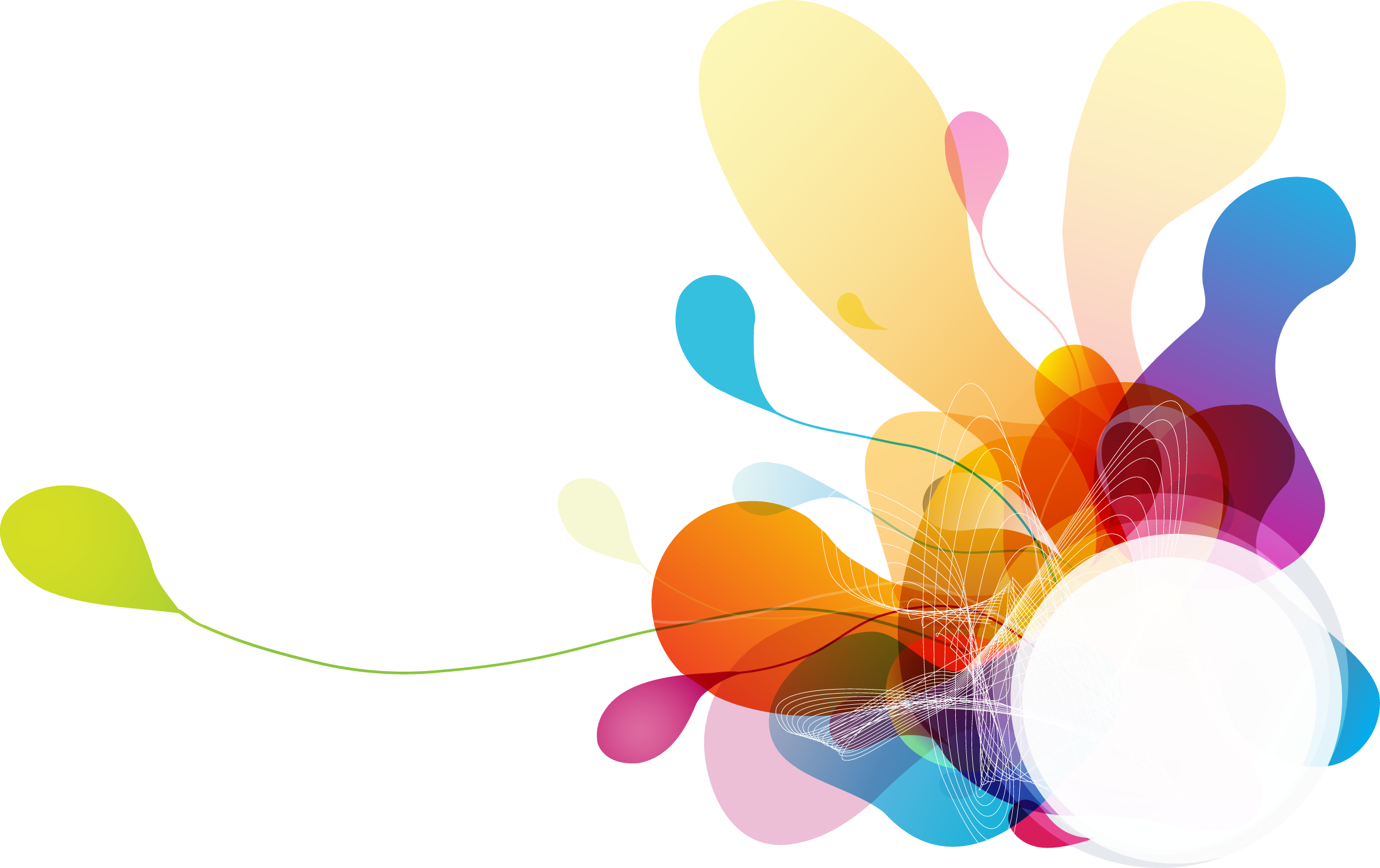 Ví dụ 3:
H+
Trong phản ứng thuận:          nhận H+,          là base; 
				         H2O cho H+, H2O là acid.
Trong phản ứng nghịch: ion          là acid; ion OH- là base.
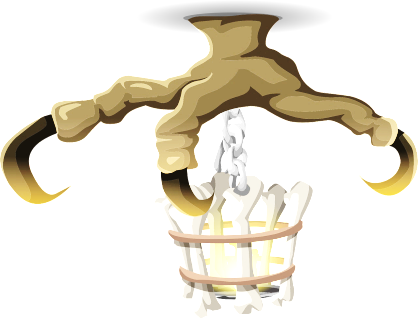 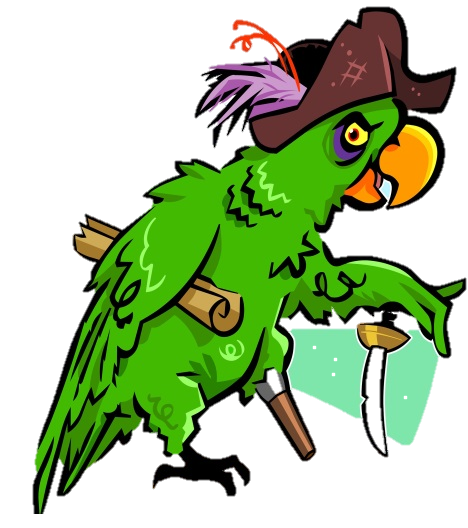 BÍ MẬT 
KHO BÁU
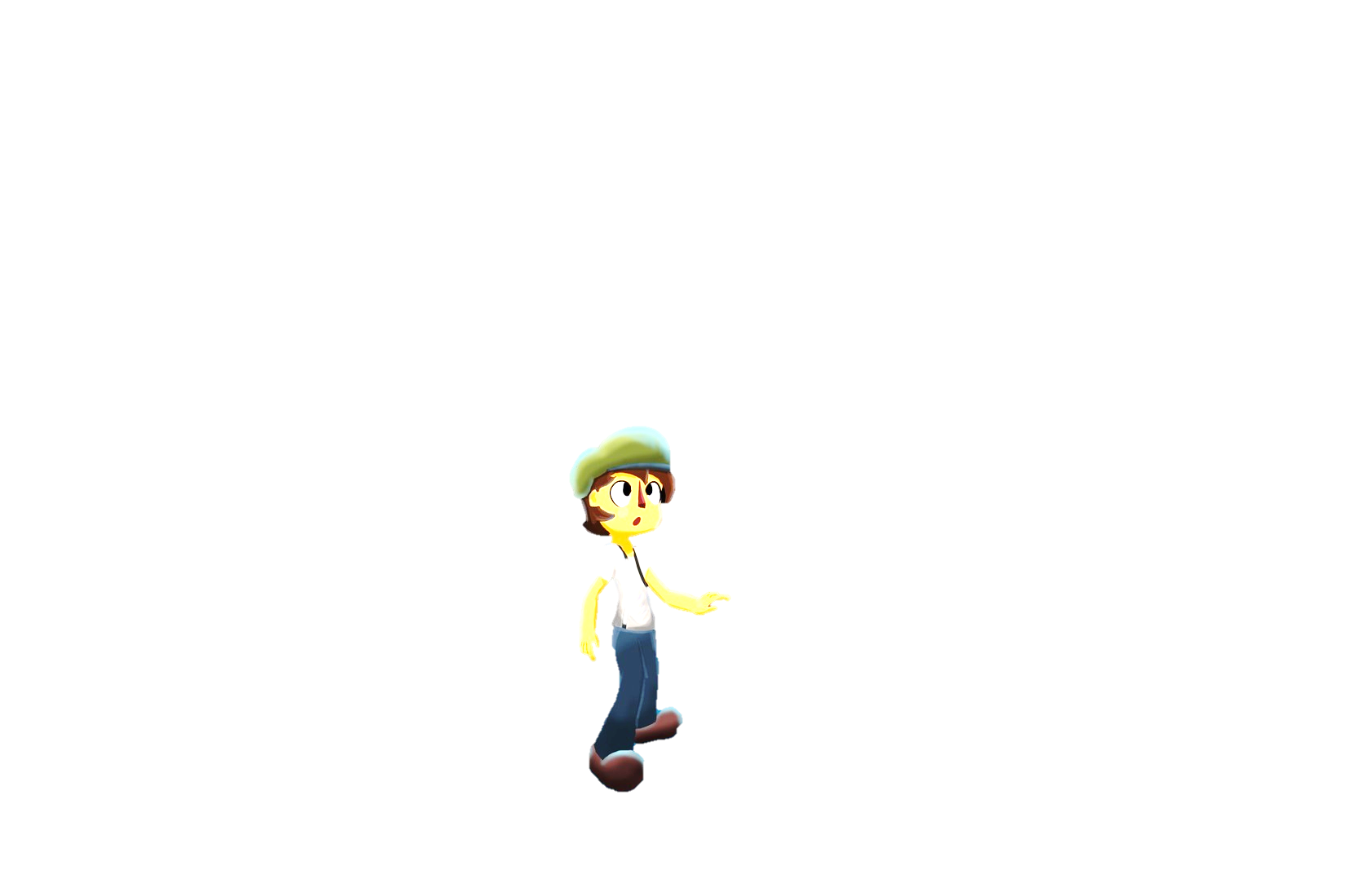 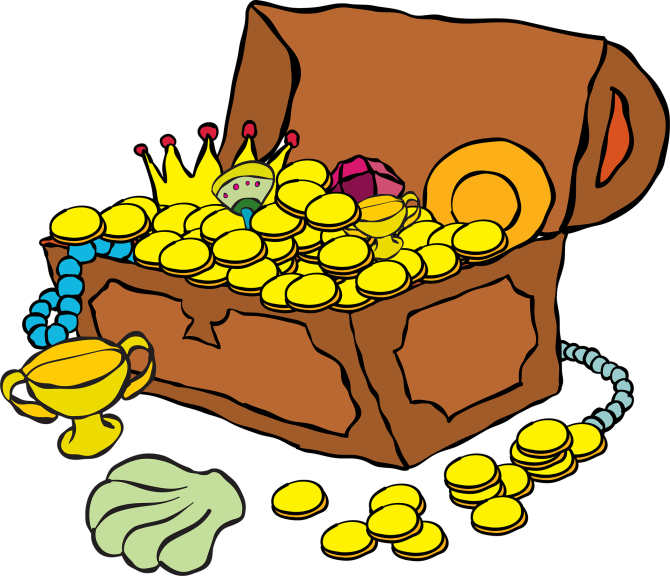 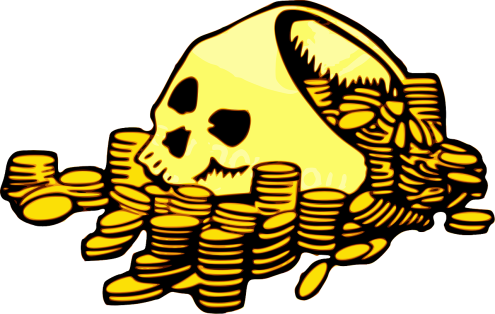 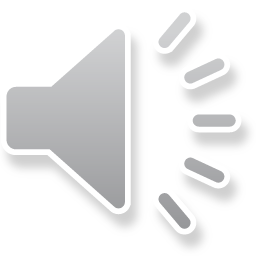 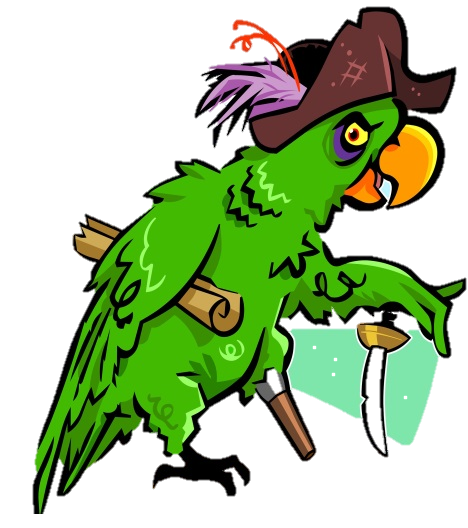 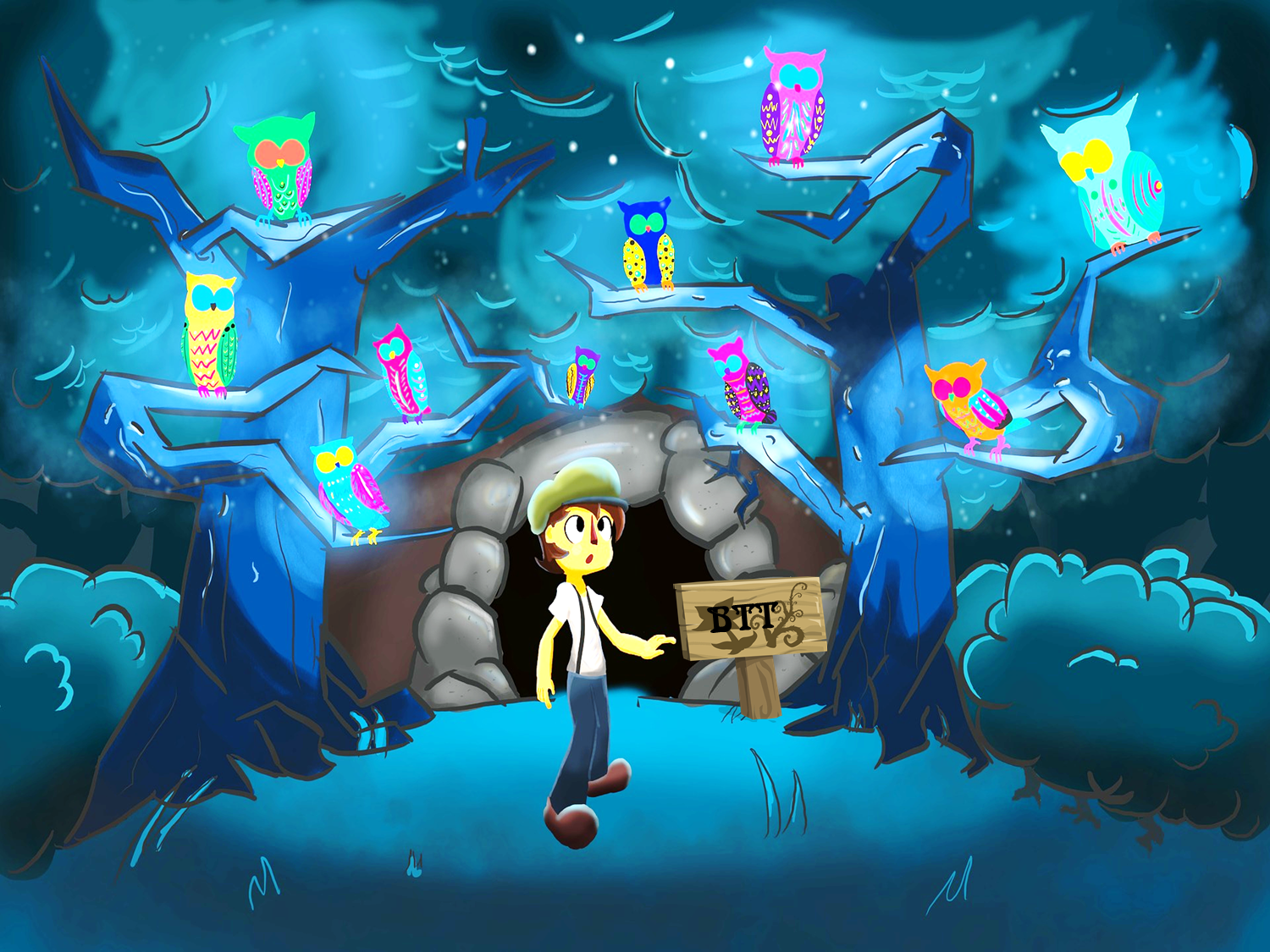 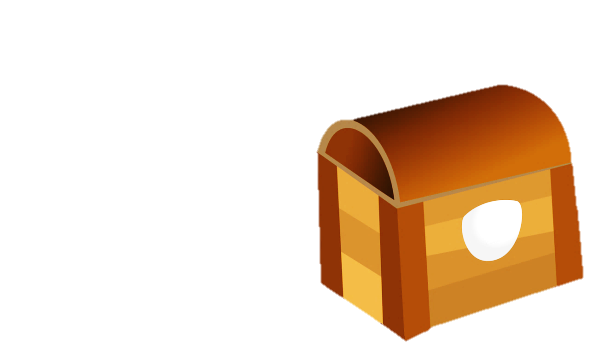 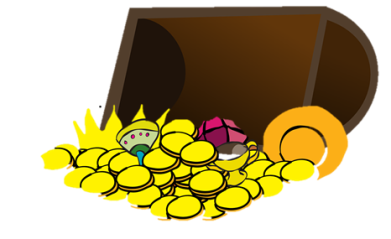 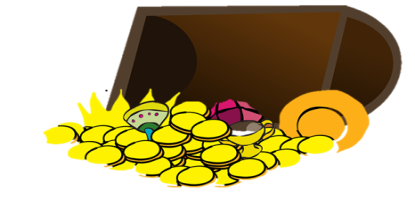 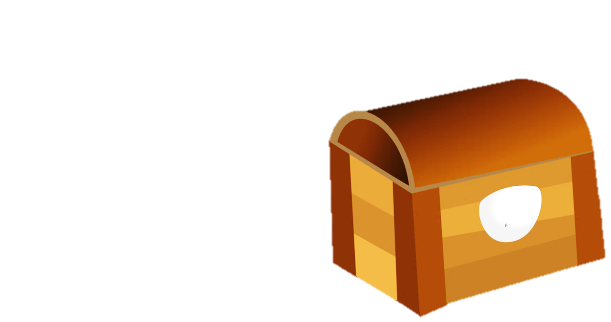 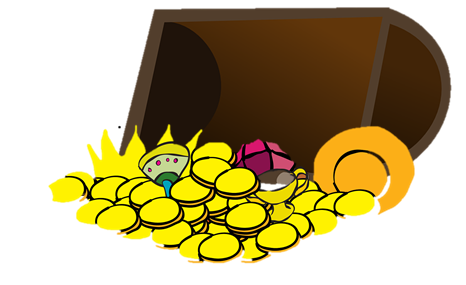 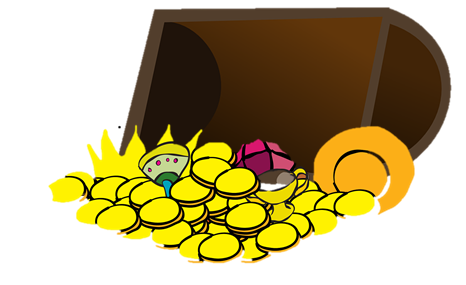 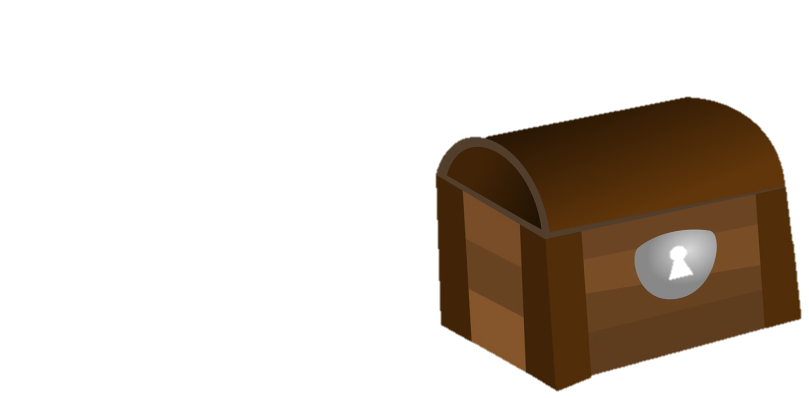 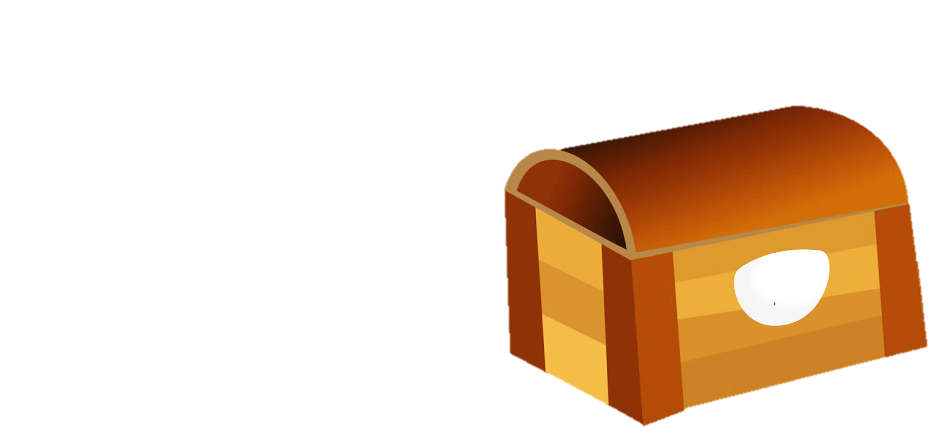 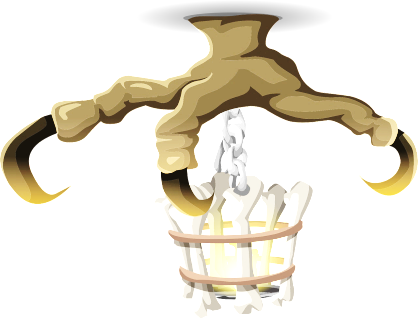 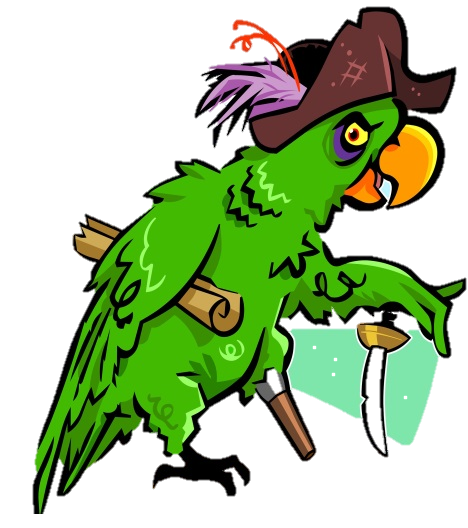 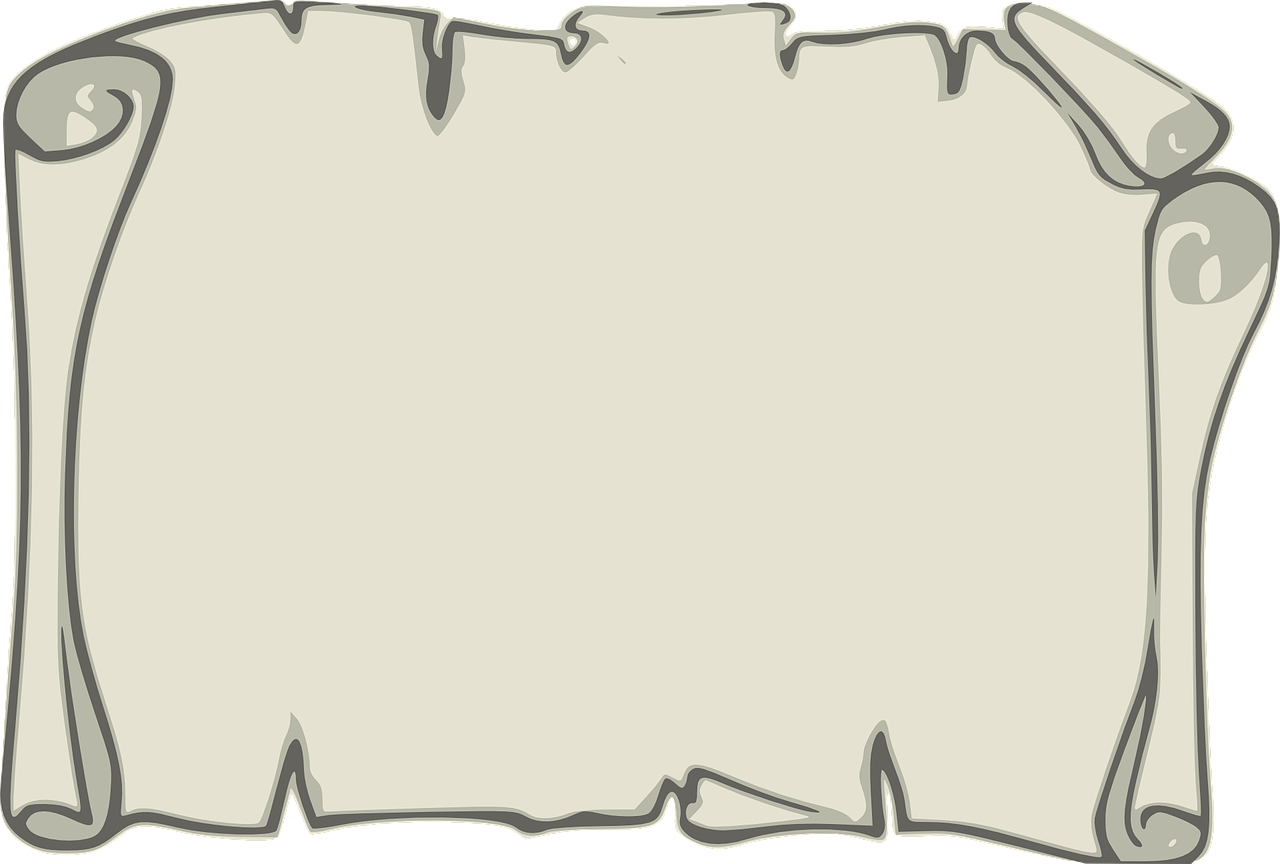 Chào mừng đến với hang 
động bí mật !!!
Ta sẽ tặng bạn những rương 
châu báu với điều kiện vượt qua thử thách của những 
chiếc rương kia!
Chúc may mắn...
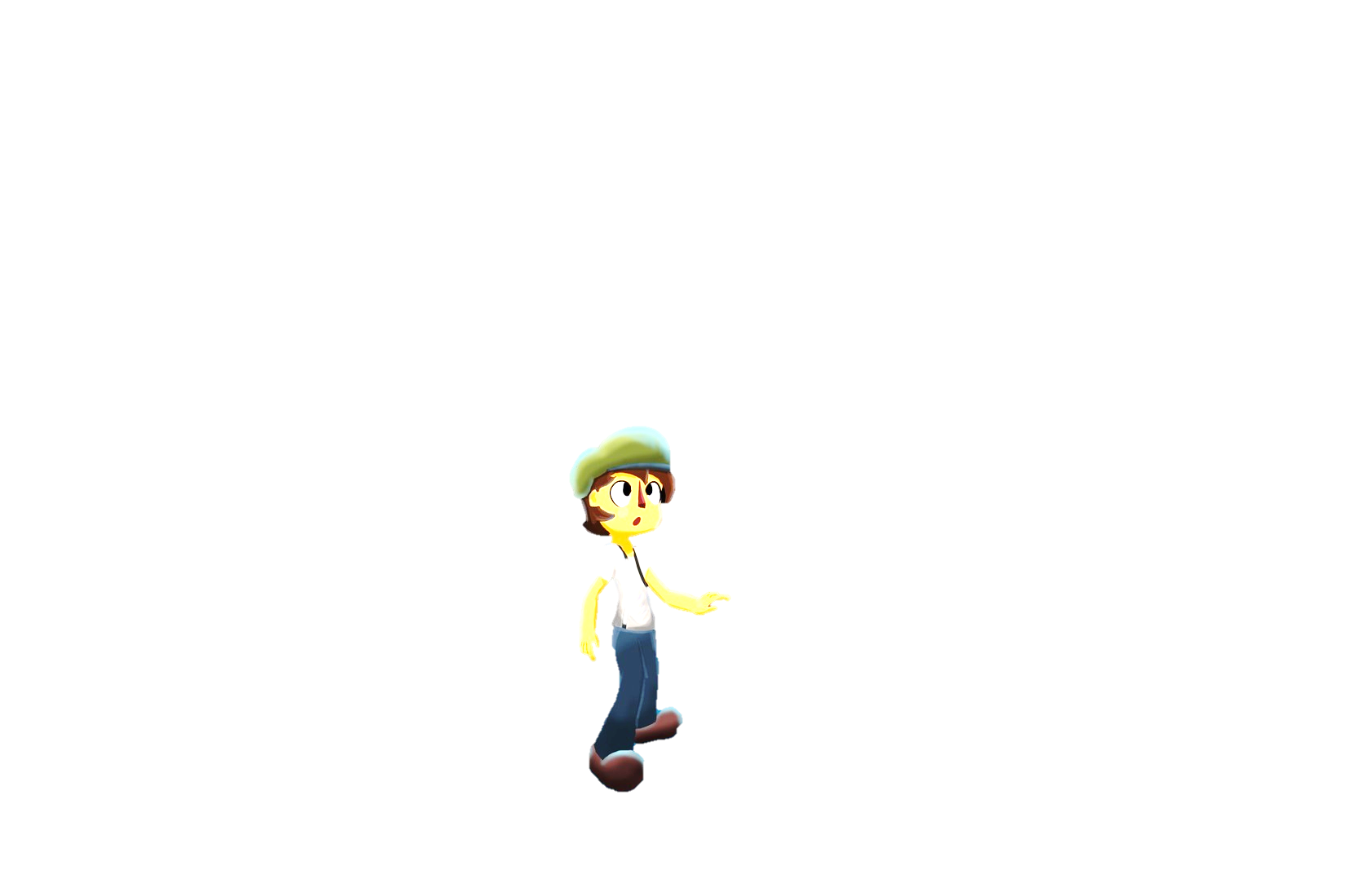 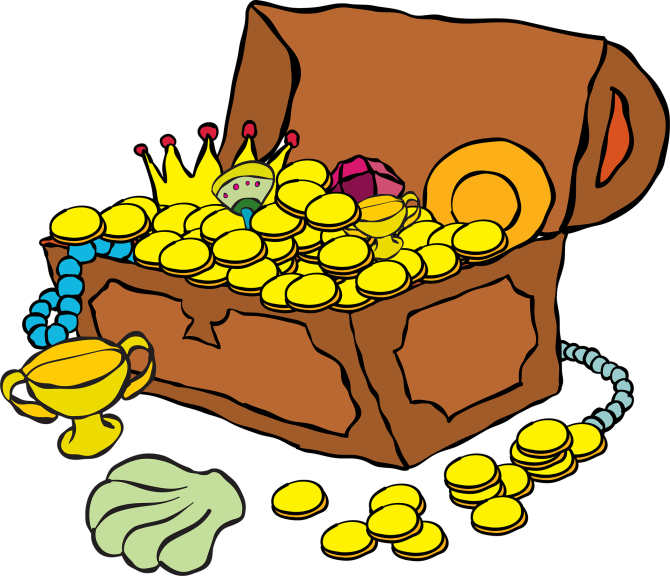 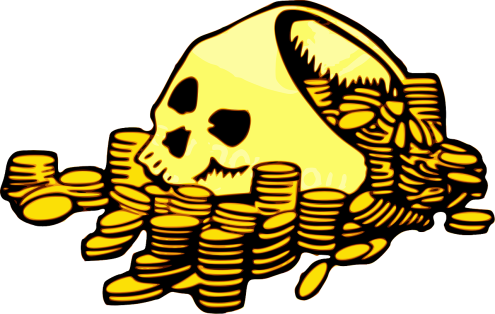 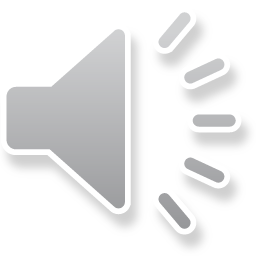 Câu 1
Sự điện li là
A. Sự phân li các chất thành các phân tử nhỏ hơn	
B. Sự phân li các chất thành ion khi tan trong nước	
C. Sự phân li các chất thành các nguyên tử cấu tạo nên	
D. Sự phân li các chất thành các chất đơn giản
11
12
19
24
30
20
06
01
02
03
04
05
07
08
13
29
15
16
18
21
22
23
25
26
27
28
09
10
14
17
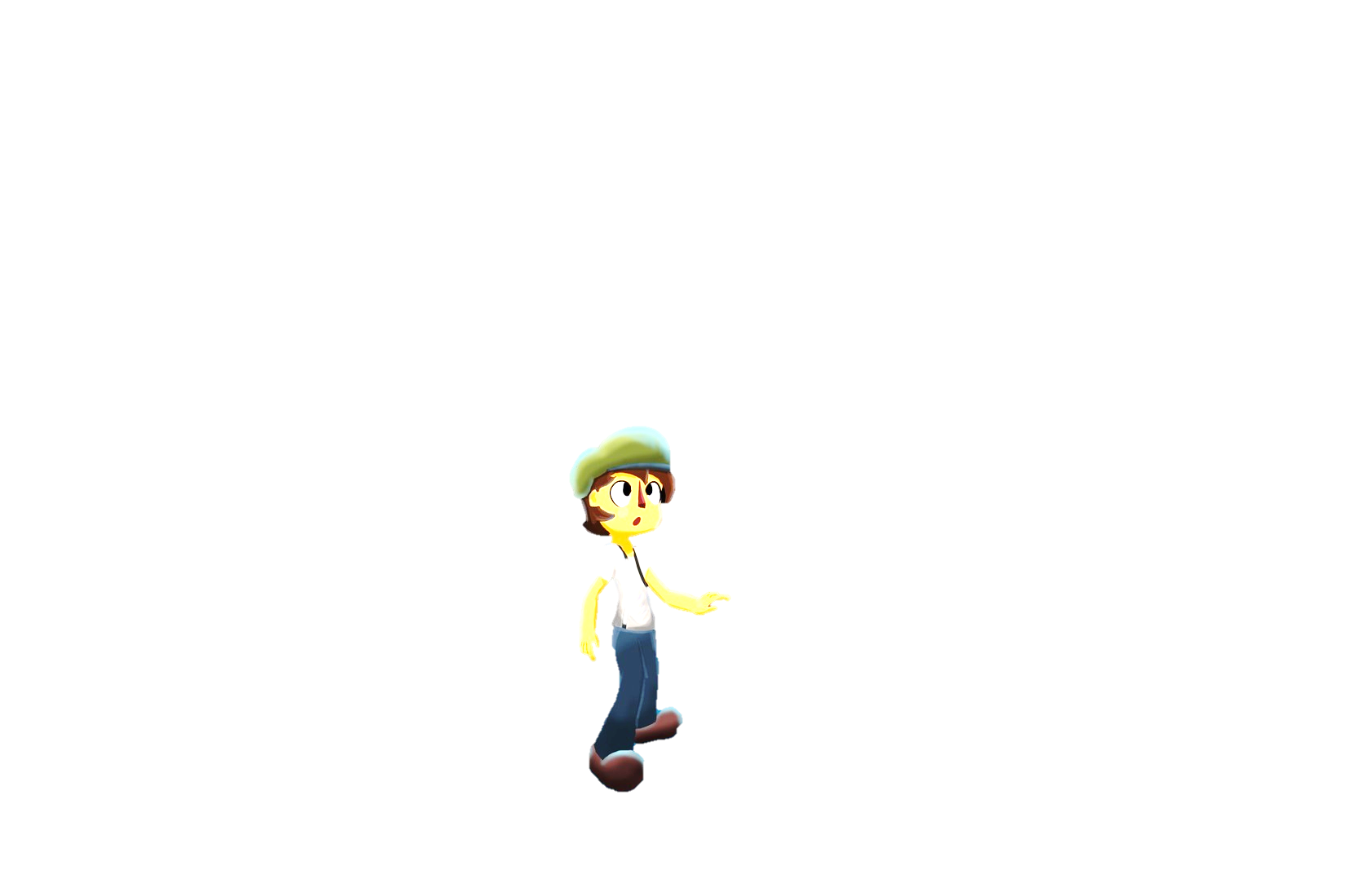 Câu 2 :
Chất điện li là:  
   A. Chất tan trong nước
   B. Chất dẫn điện
   C. Chất phân li trong nước thành các ion
   D. Chất không tan trong nước
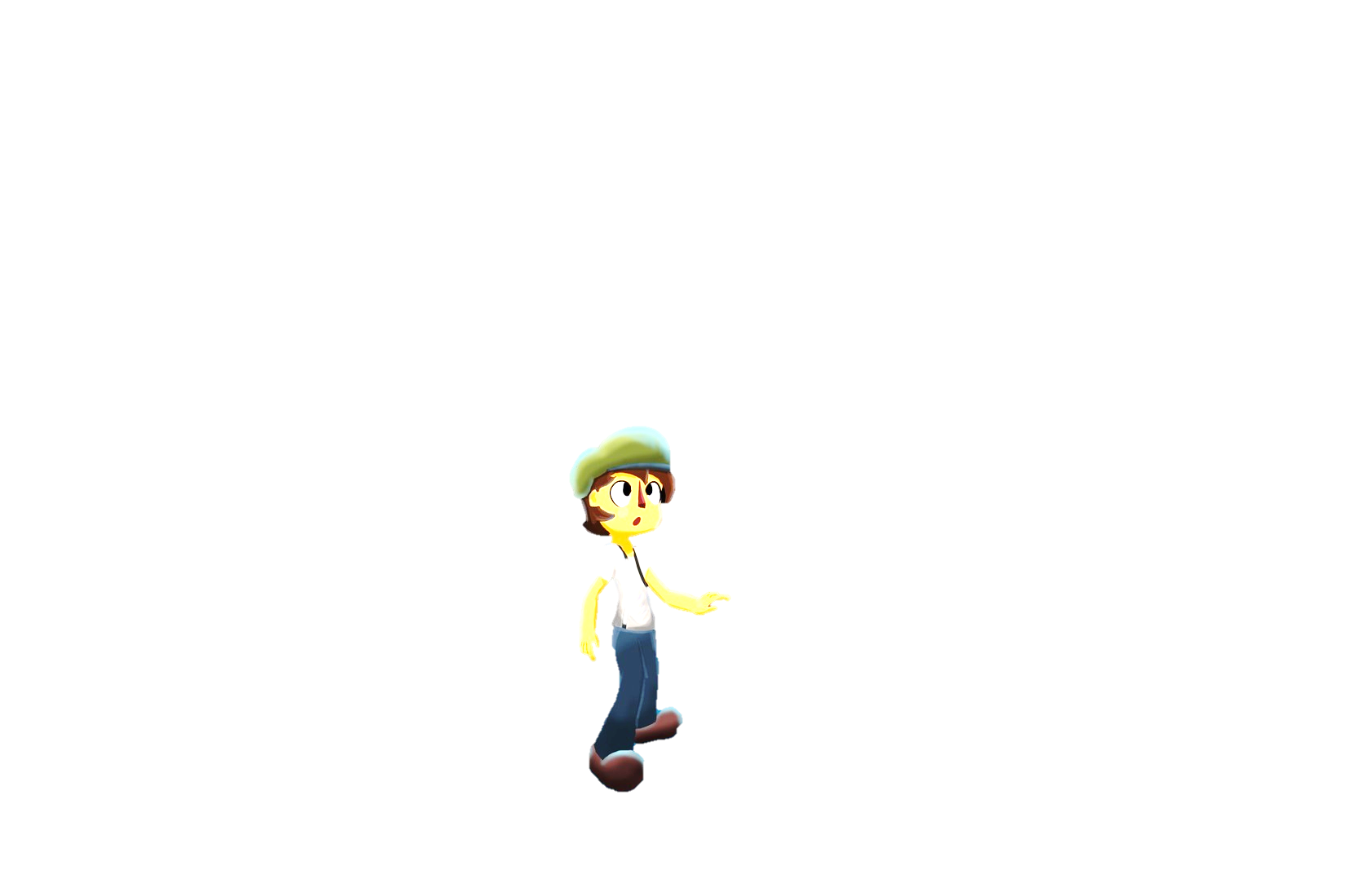 30
11
12
19
20
24
06
01
02
03
04
05
07
08
13
09
10
15
16
18
21
22
23
25
26
27
28
29
14
17
Câu 3 :
Chất nào sau đây là chất điện li ?  
	A. Rượu etylic.
	B. Nước nguyên chất.
	C. Axit sunfuric.
	D. Glucozo.
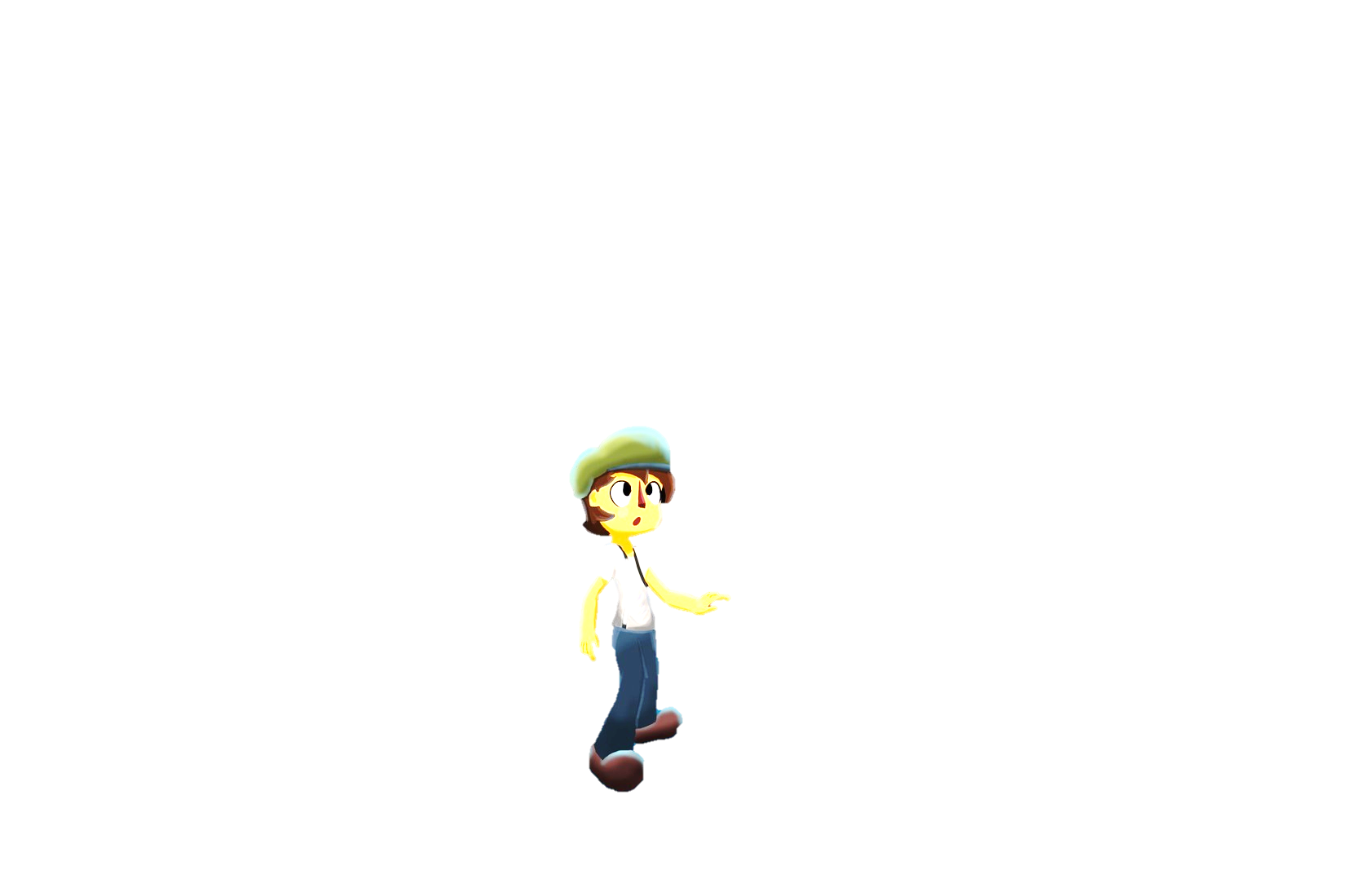 30
11
12
19
20
24
06
01
02
03
04
05
07
08
13
09
10
15
16
18
21
22
23
25
26
27
28
29
14
17
Câu 4
Chất nào dưới đây không phân li ra ion khi hòa tan trong nước?  
	A. NaOH. 
	B. HCIO3. 
        C. K2SO4. 
	D. C6H12O6 (Glucozơ).
11
12
19
24
30
20
06
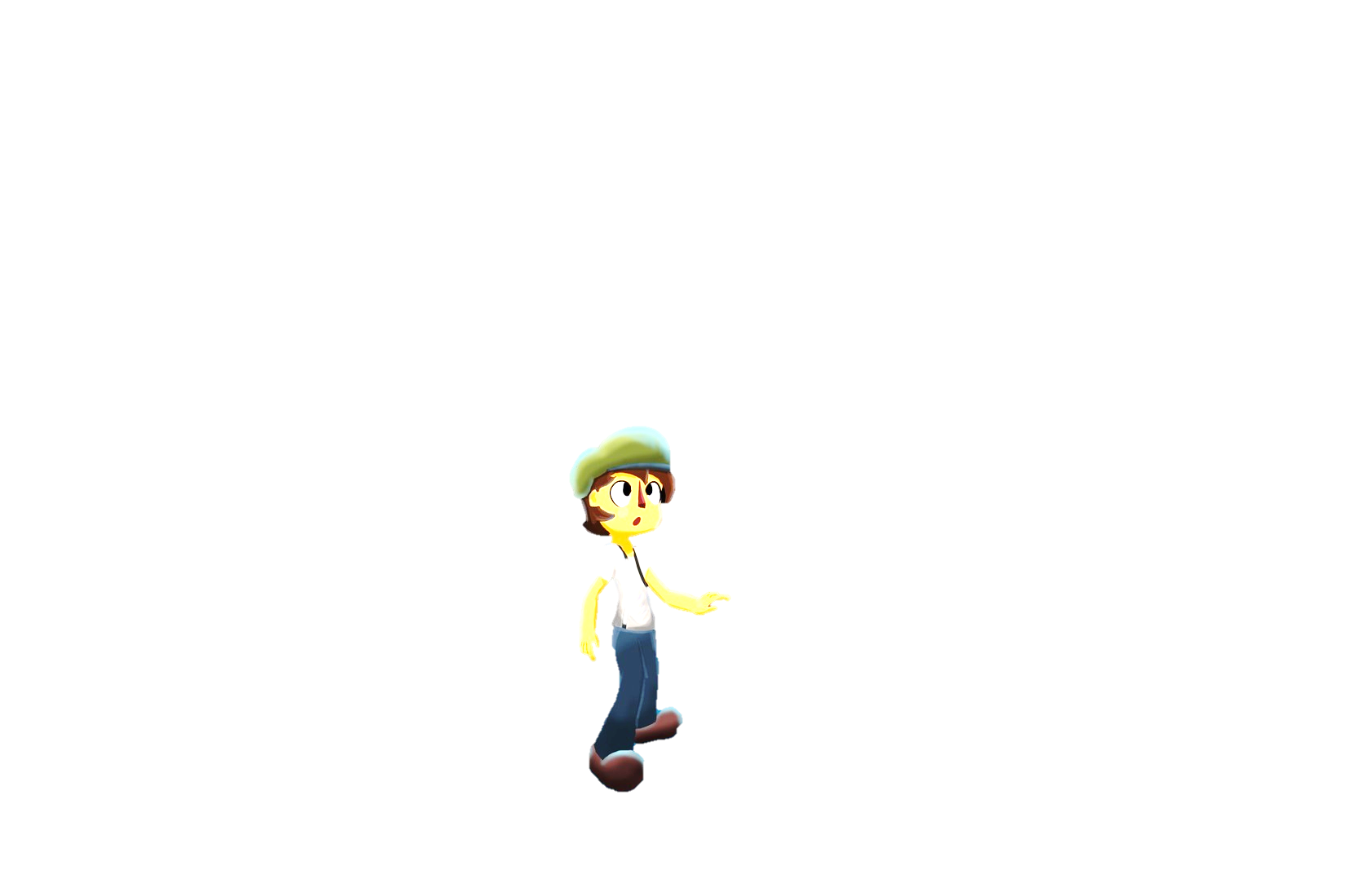 01
02
03
04
05
07
08
13
15
16
18
21
22
23
25
26
27
28
29
09
10
14
17
THANKS!
Tài liệu được chia sẻ bởi Website VnTeach.Com
https://www.vnteach.com
Một sản phẩm của cộng đồng facebook Thư Viện VnTeach.Com
https://www.facebook.com/groups/vnteach/
https://www.facebook.com/groups/thuvienvnteach/